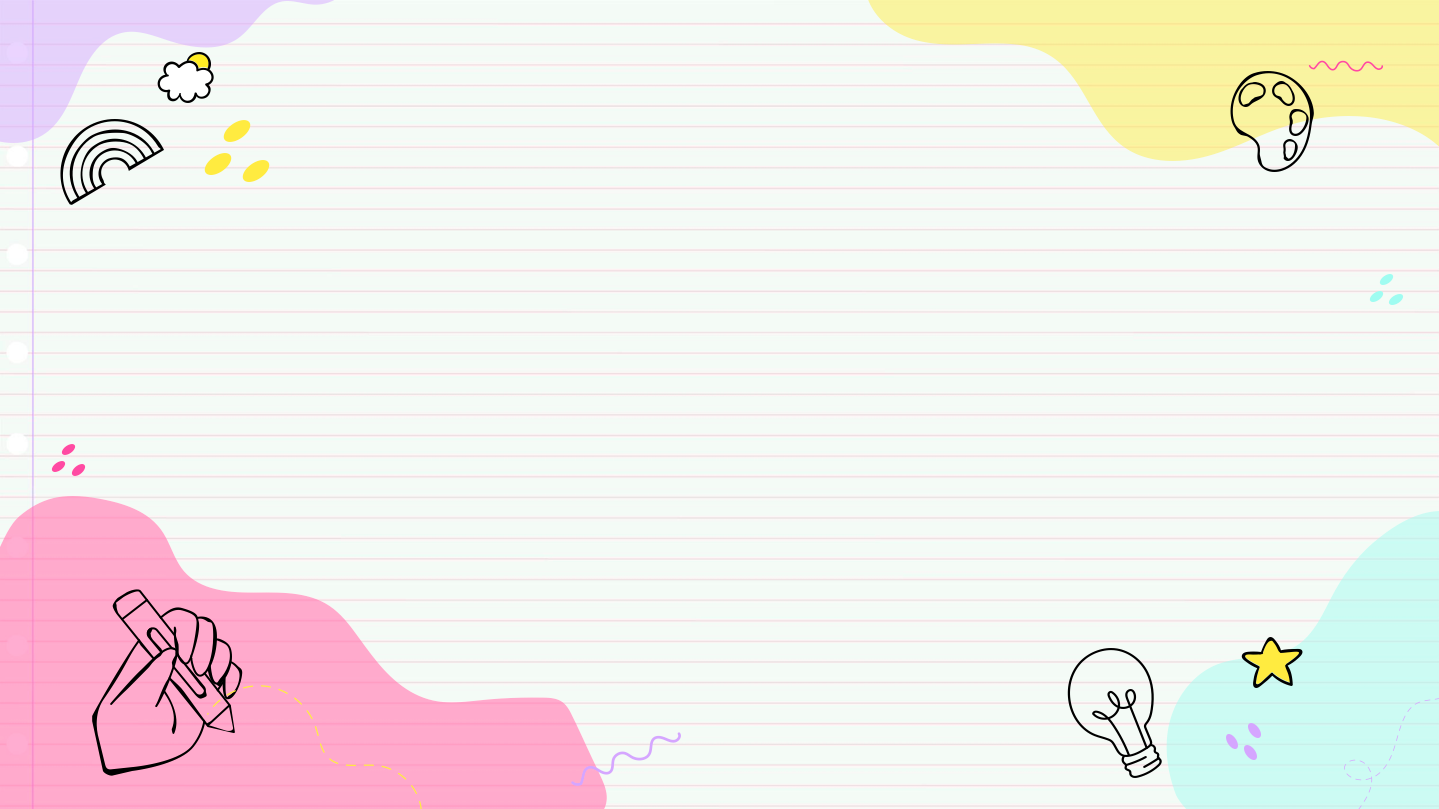 Môn Khoa Học Tự Nhiên Lớp 6 Sách Cánh Diều
Bài 18: ĐA DẠNG NẤM (tiết 1)
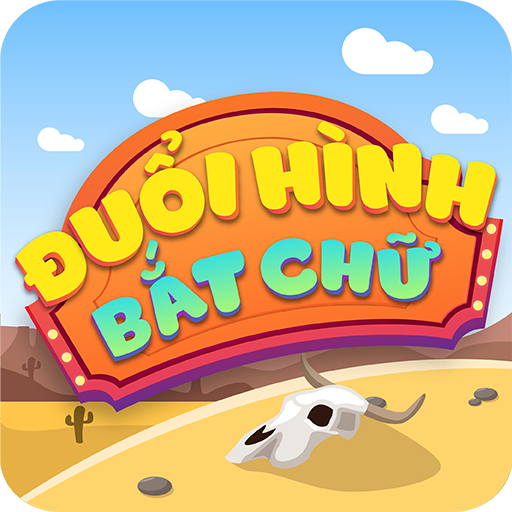 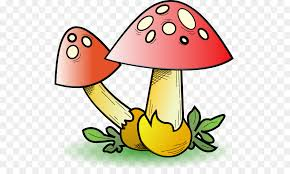 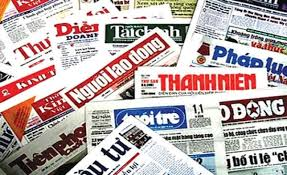 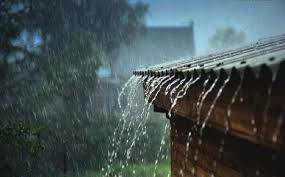 NẤM BÁO MƯA
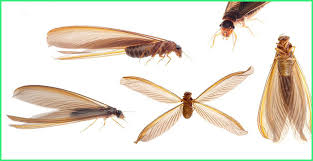 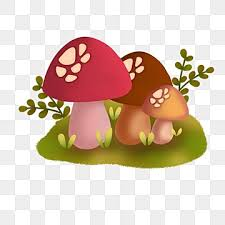 NẤM MỐI
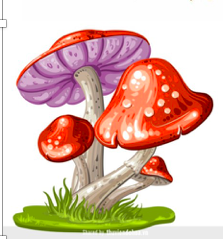 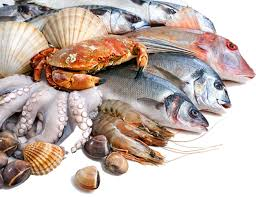 NẤM HẢI SẢN
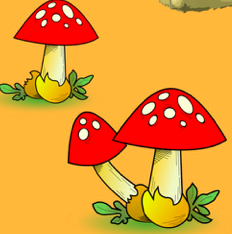 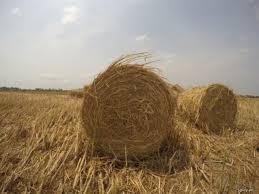 NẤM RƠM
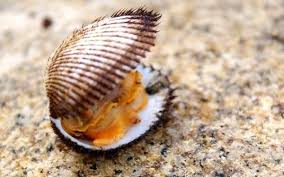 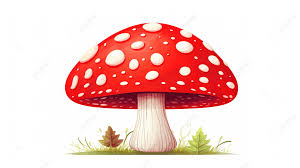 NẤM  SÒ
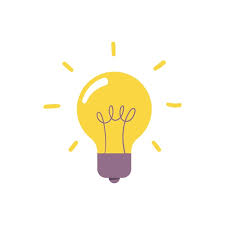 Quan sát
Hãy nói tên mỗi loại nấm trong hình 18.1
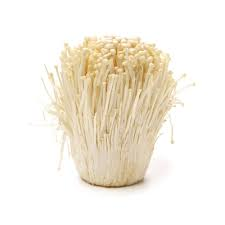 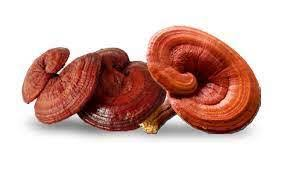 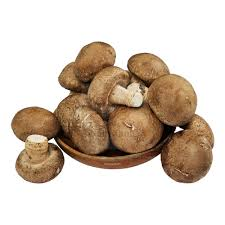 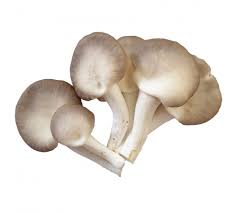 Hình 18.1. Một số loại nấm
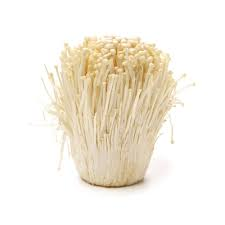 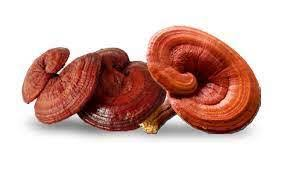 Nấm linh chi
Nấm kim châm
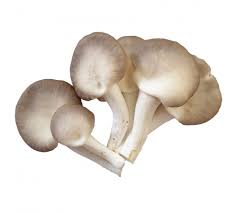 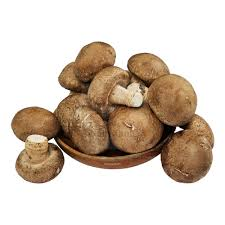 Nấm hương
Nấm bào ngư
BÀI 18:
ĐA DẠNG NẤM
Tiết 1
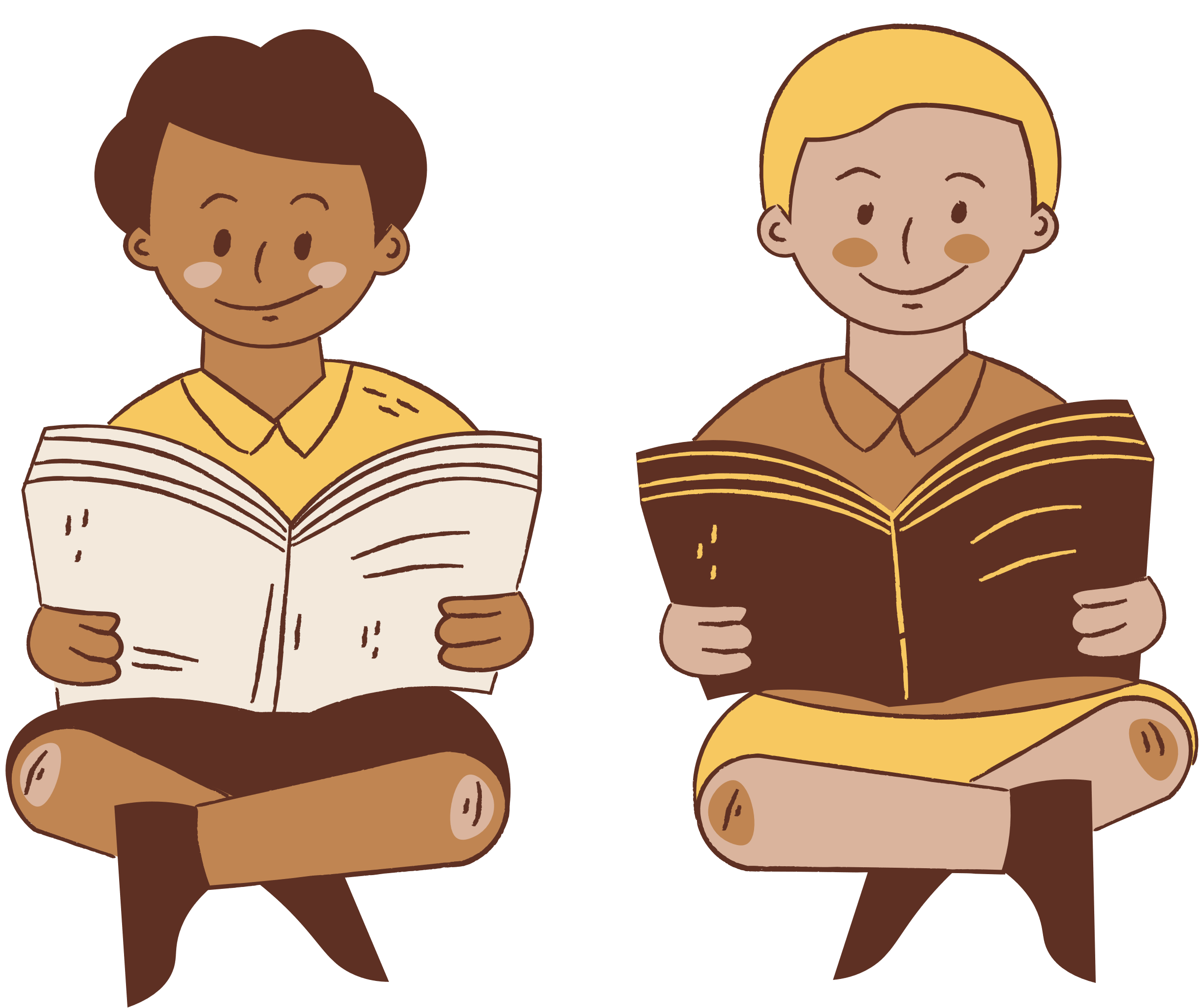 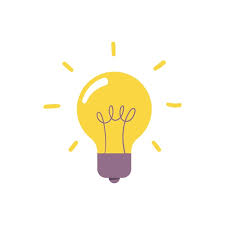 Quan sát
2 giới sinh vật
Vì sao nấm không thuộc về  giới Thực vật hay giới Động vật?
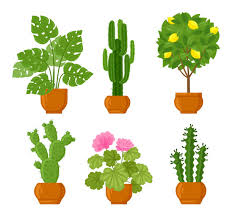 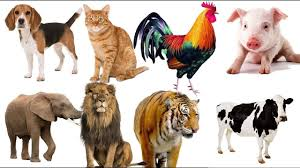 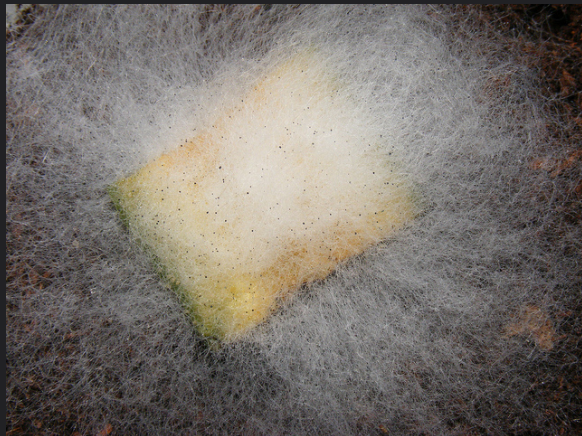 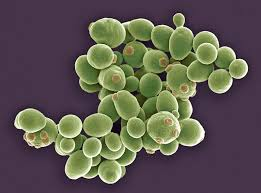 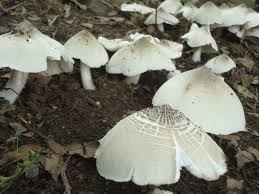 Thực vật
Động vật
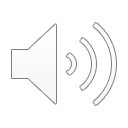 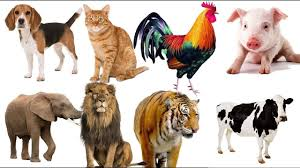 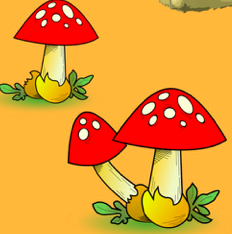 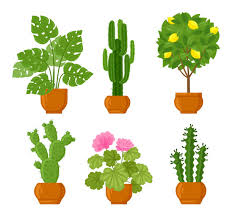 Thực vật
Động vật
Có khả năng di chuyển
Kiểu dinh dưỡng Dị dưỡng
Không có khả năng di chuyển
Kiểu dinh dưỡng Tự dưỡng
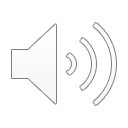 Hệ thống phân loại 5 giới
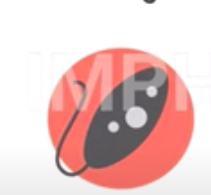 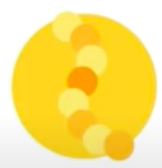 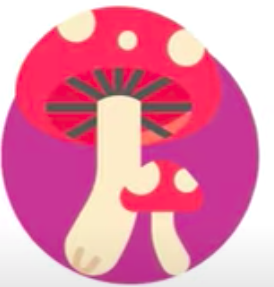 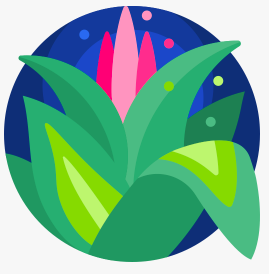 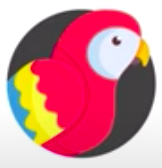 Khởi sinh
Nguyên sinh
Nấm
Thực vật
Động vật
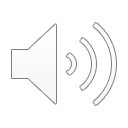 Quan sát MỘT SỐ LOẠI NẤM ĂN ĐƯỢC
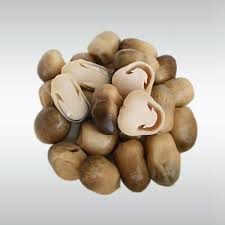 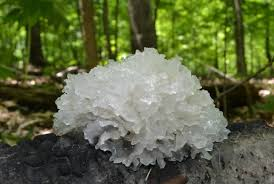 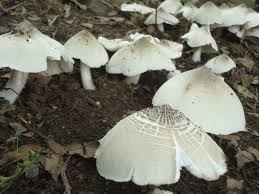 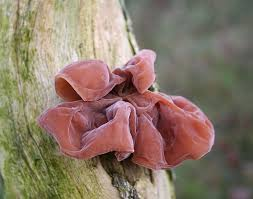 Nấm tuyết
Nấm rơm
Nấm mối
Nấm mèo
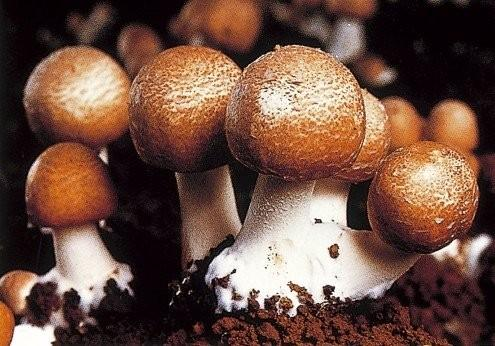 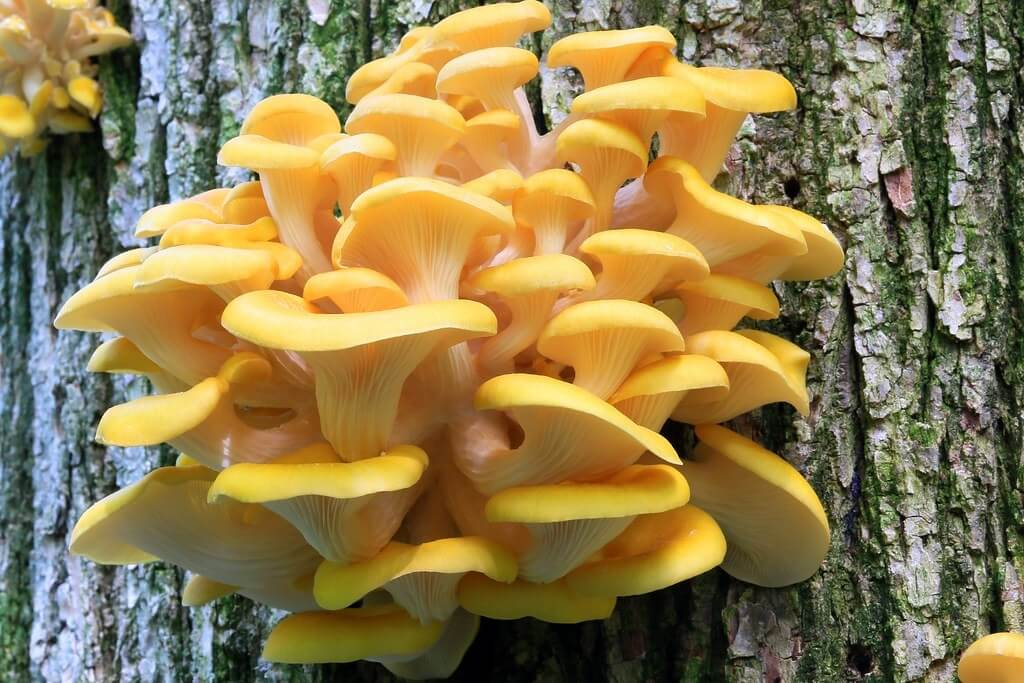 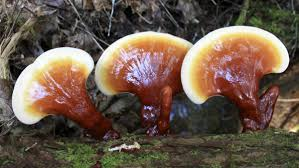 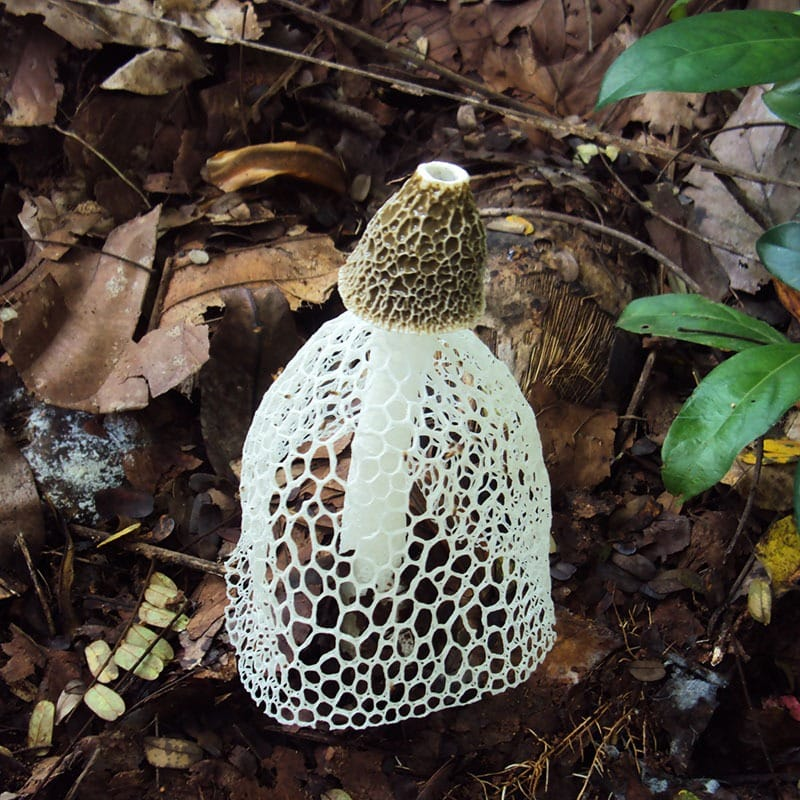 Nấm tâm trúc
(Nấm báo mưa)
Nấm thái dương
(Nấm mặt trời)
Nấm lim
Nấm mỡ gà
Quan sát MỘT SỐ LOẠI NẤM ĐỘC
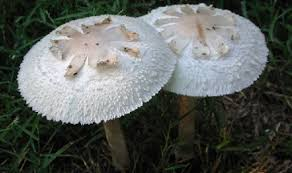 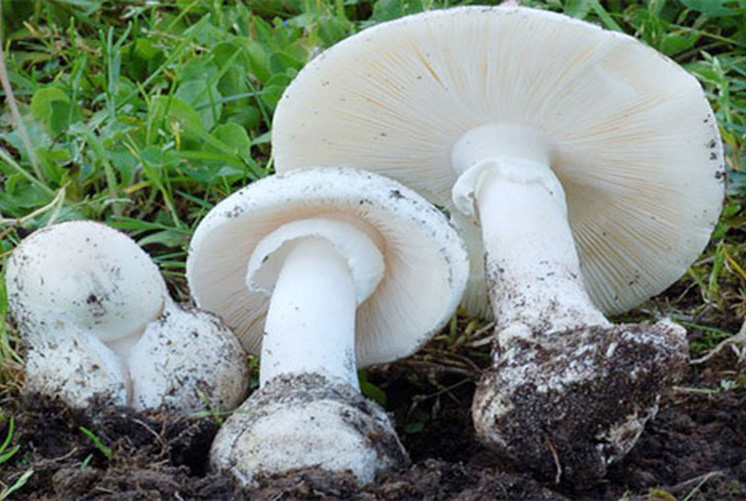 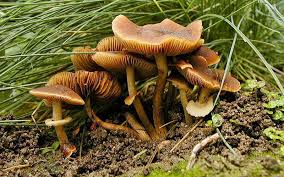 Nấm mũ khía nâu xám
Nấm độc tán trắng
Nấm ô tán trắng phiến xanh
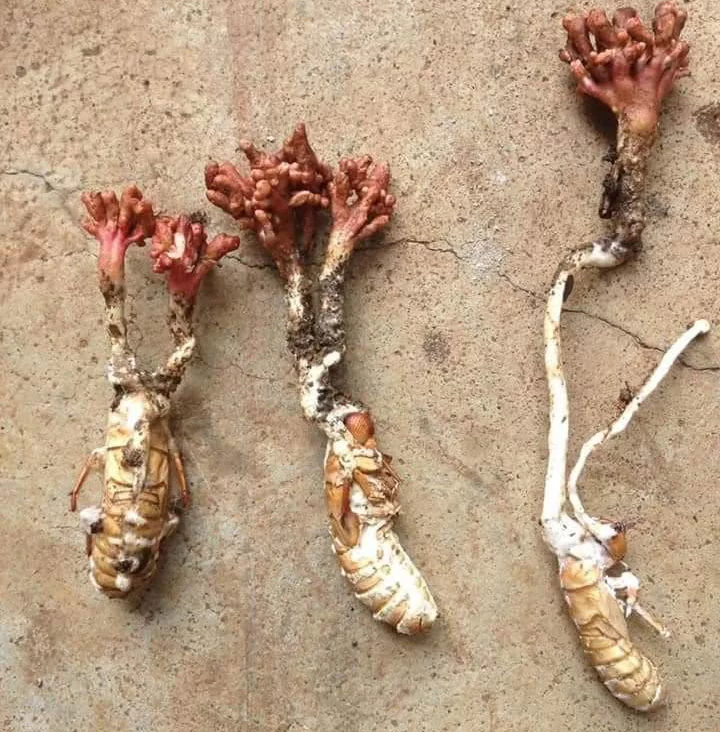 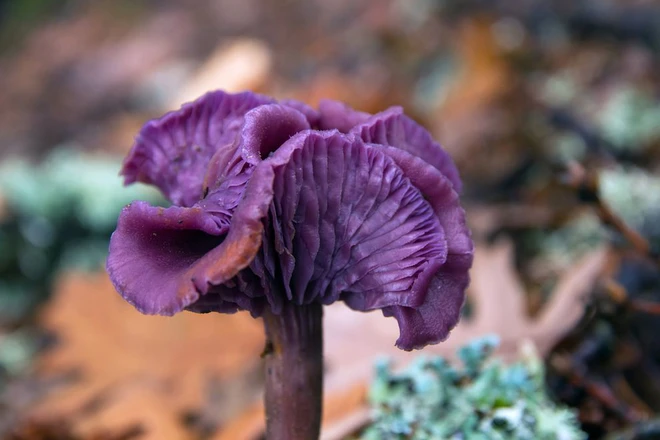 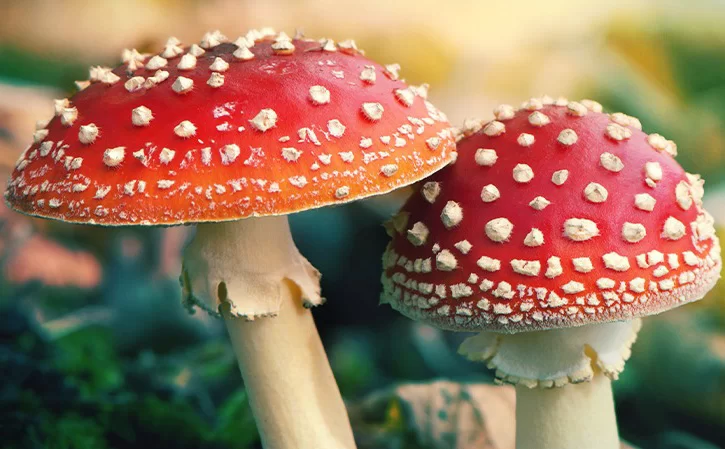 Nấm đông trùng hạ 
thảo trên ve sầu
Nấm tán bay
Nấm thạch anh tím
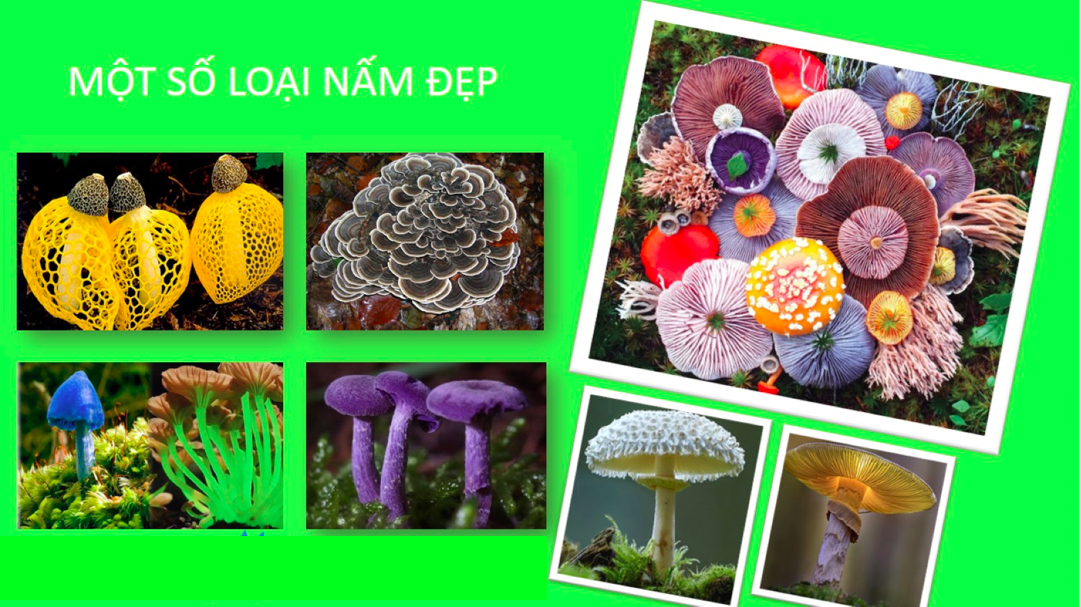 I. SỰ ĐA DẠNG CỦA NẤM
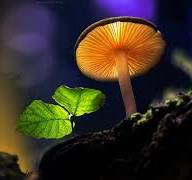 Hãy dựa vào kiến thức kết hợp SGK trang 103
Nêu đặc điểm nhận biết về nấm?
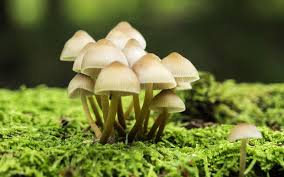 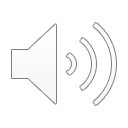 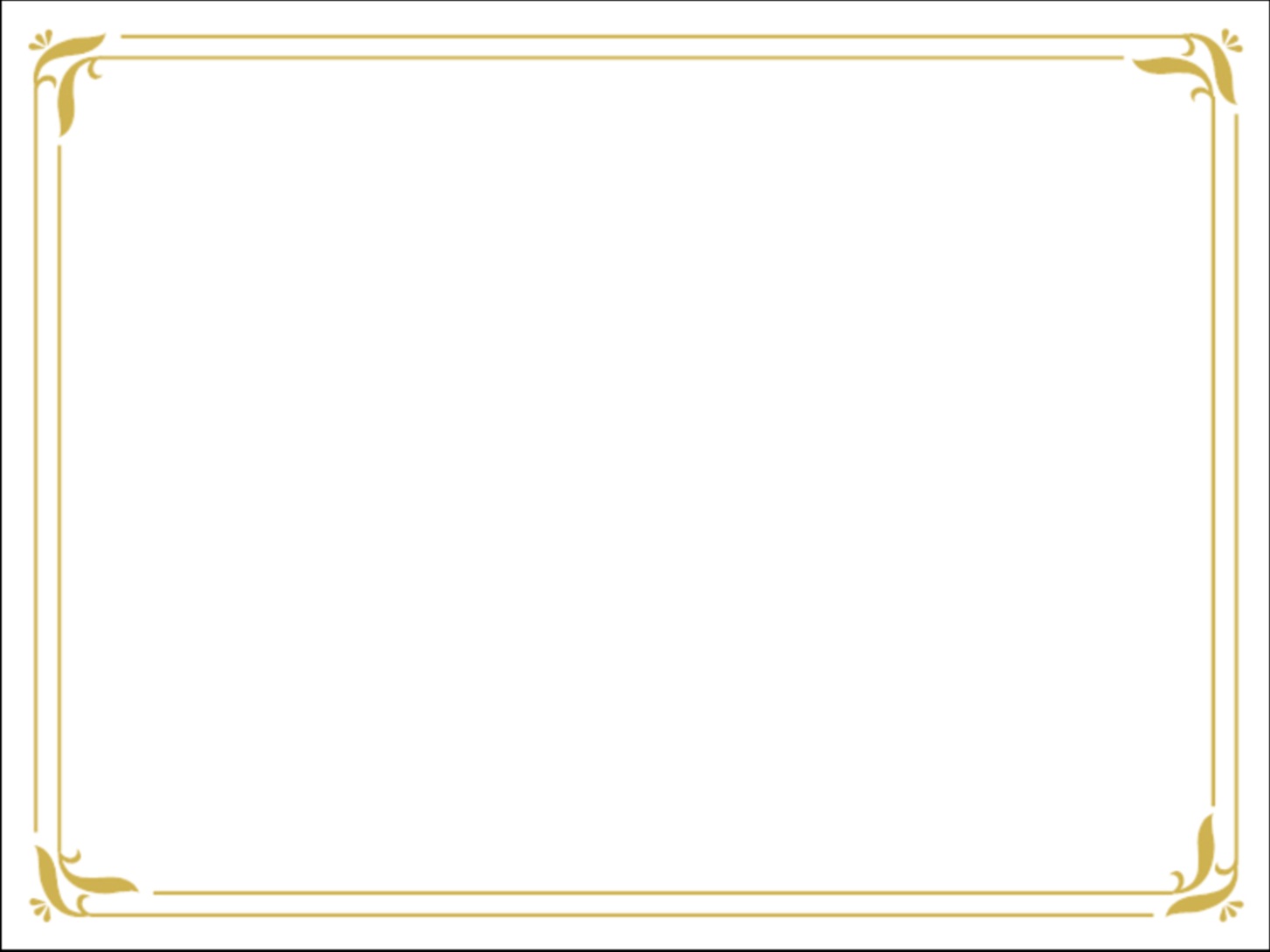 Hãy dựa vào kiến thức kết hợp SGK trang 103
NỘI DUNG
Nêu đặc điểm nhận biết về nấm?
Nấm thường nhỏ
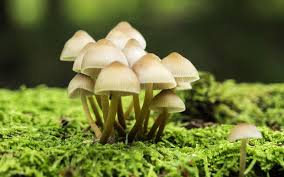 Thân mềm
Thường có mủ hình chóp
Thành tế bào là chất kitin
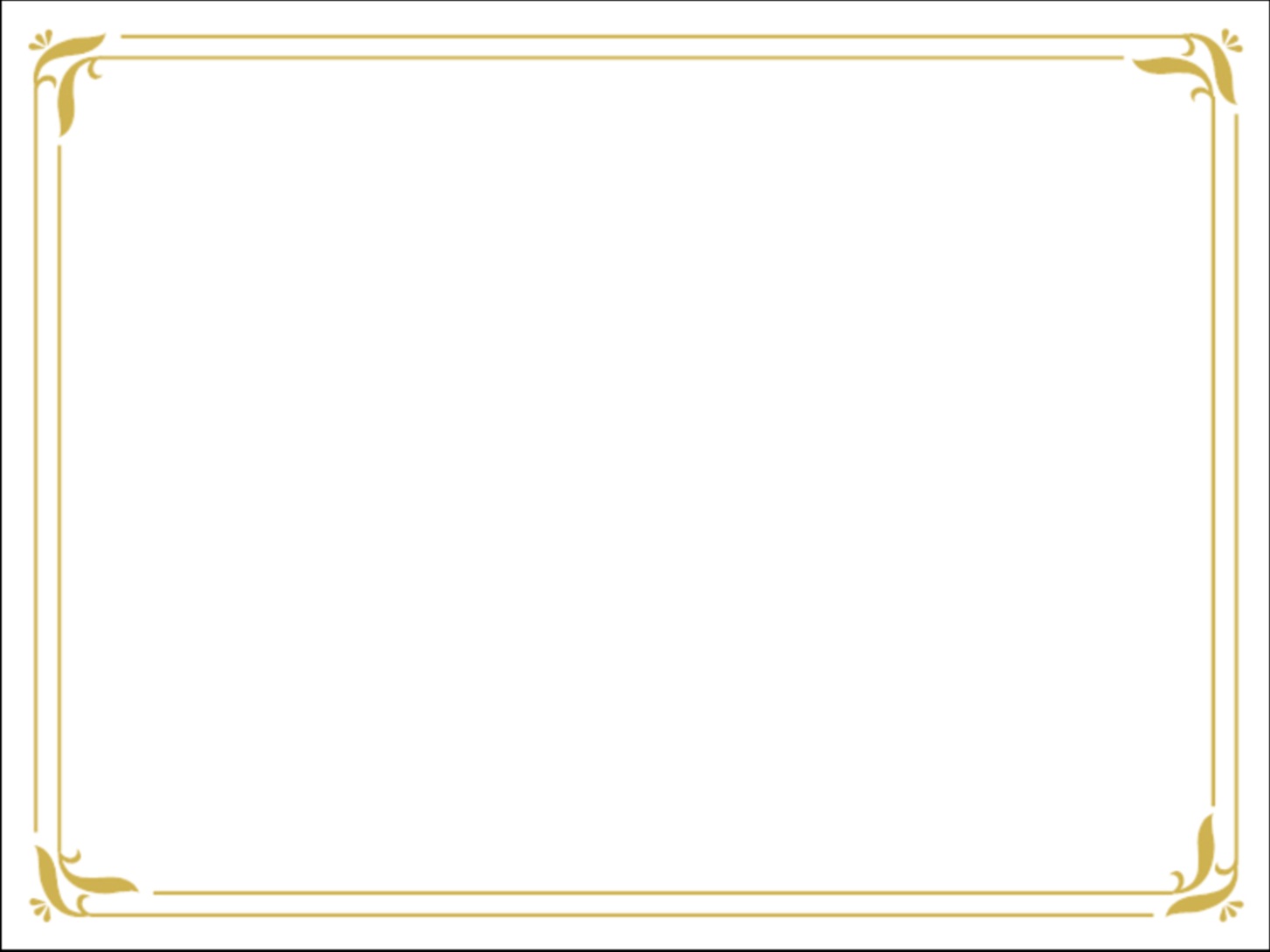 Thành tế bào cấu tạo bằng chất kitin
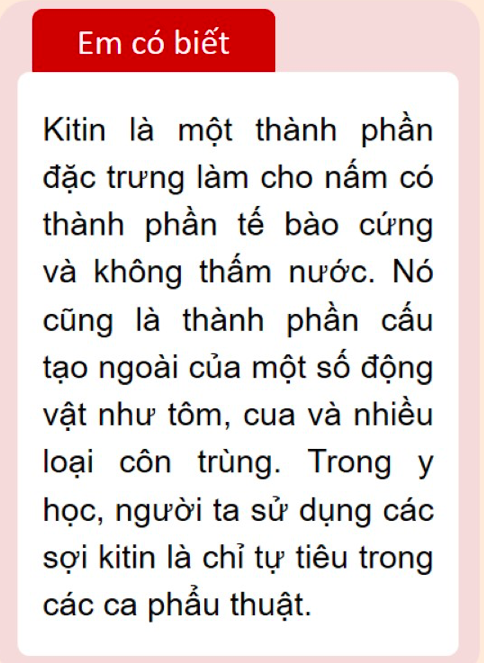 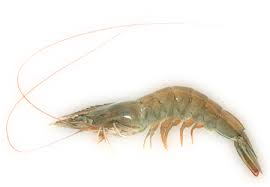 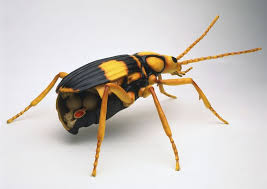 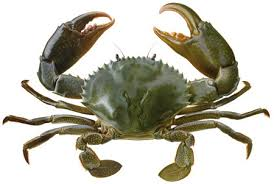 Nấm có cách dinh dưỡng như thế nào?
Hoại sinh
Kí sinh
Cộng sinh
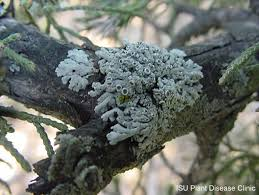 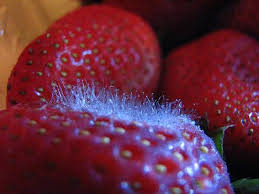 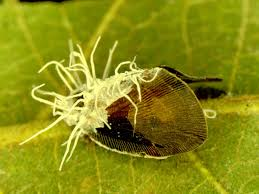 Sống bám dựa vào chất hữu cơ trên cơ thể sống gây hại cho vật chủ
Cùng sống chung với sinh vật khác đôi bên cùng có lợi
Lấy chất dinh dưỡng trên
 xác động thực vật đã chết
Nấm cộng sinh với tảo →Địa y
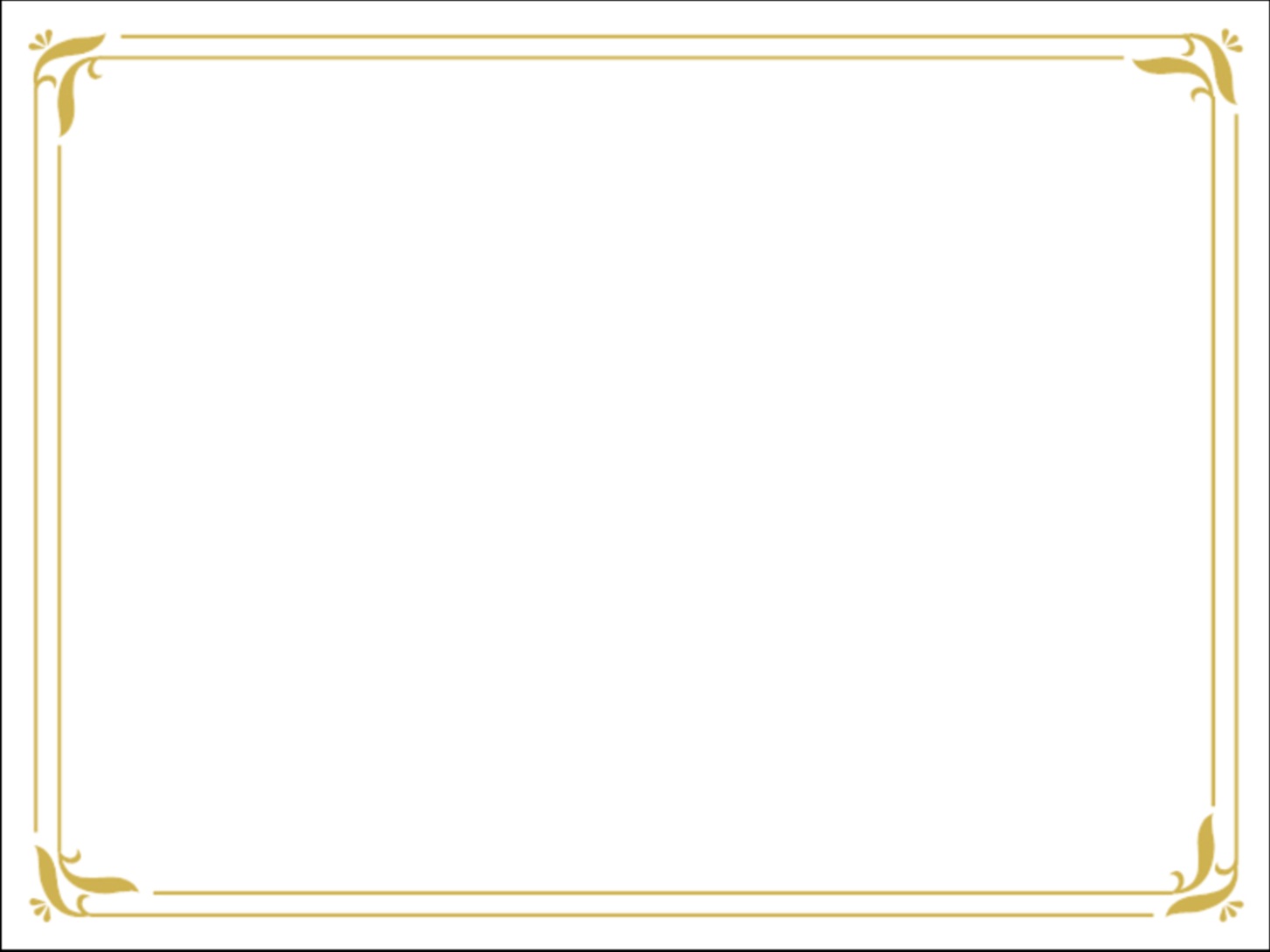 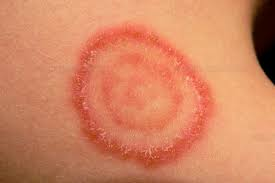 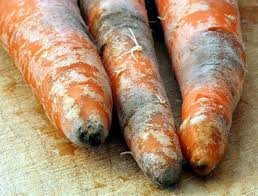 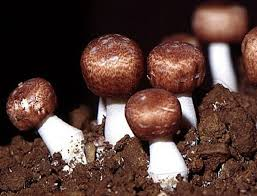 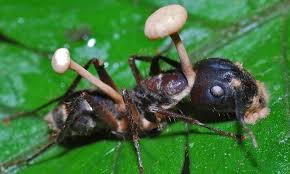 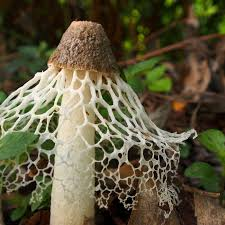 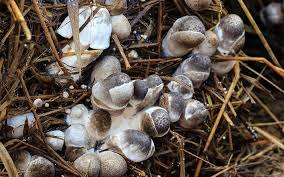 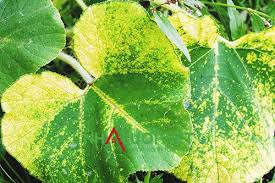 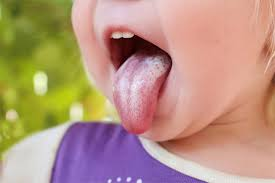 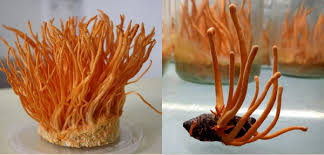 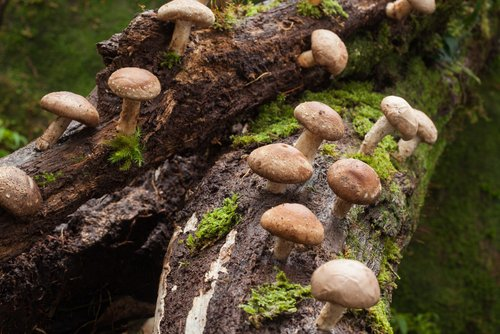 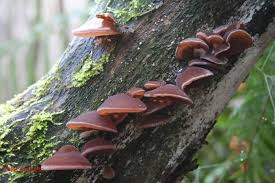 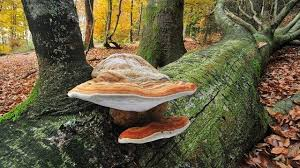 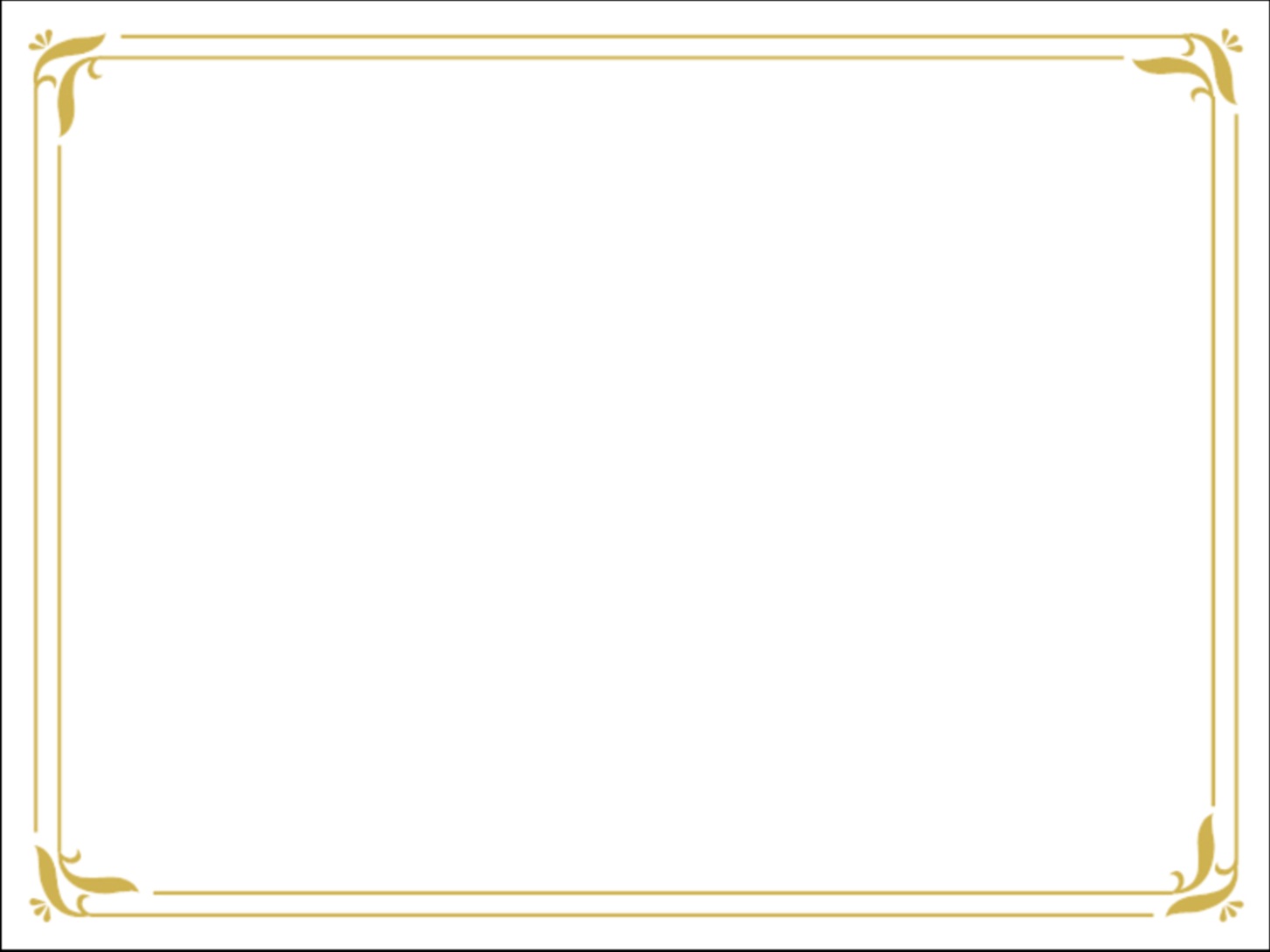 Nấm cục
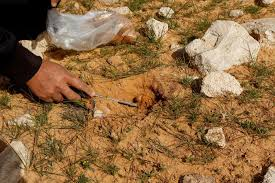 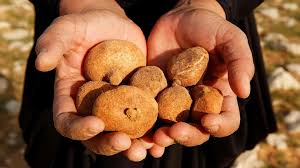 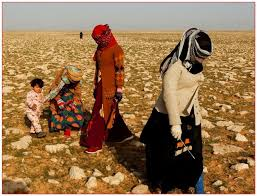 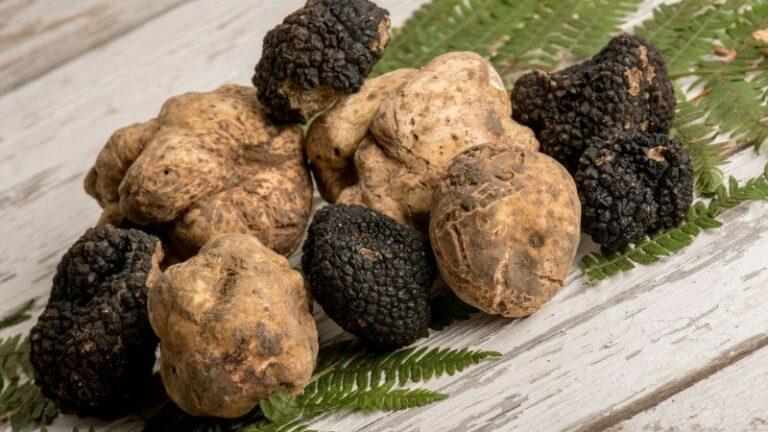 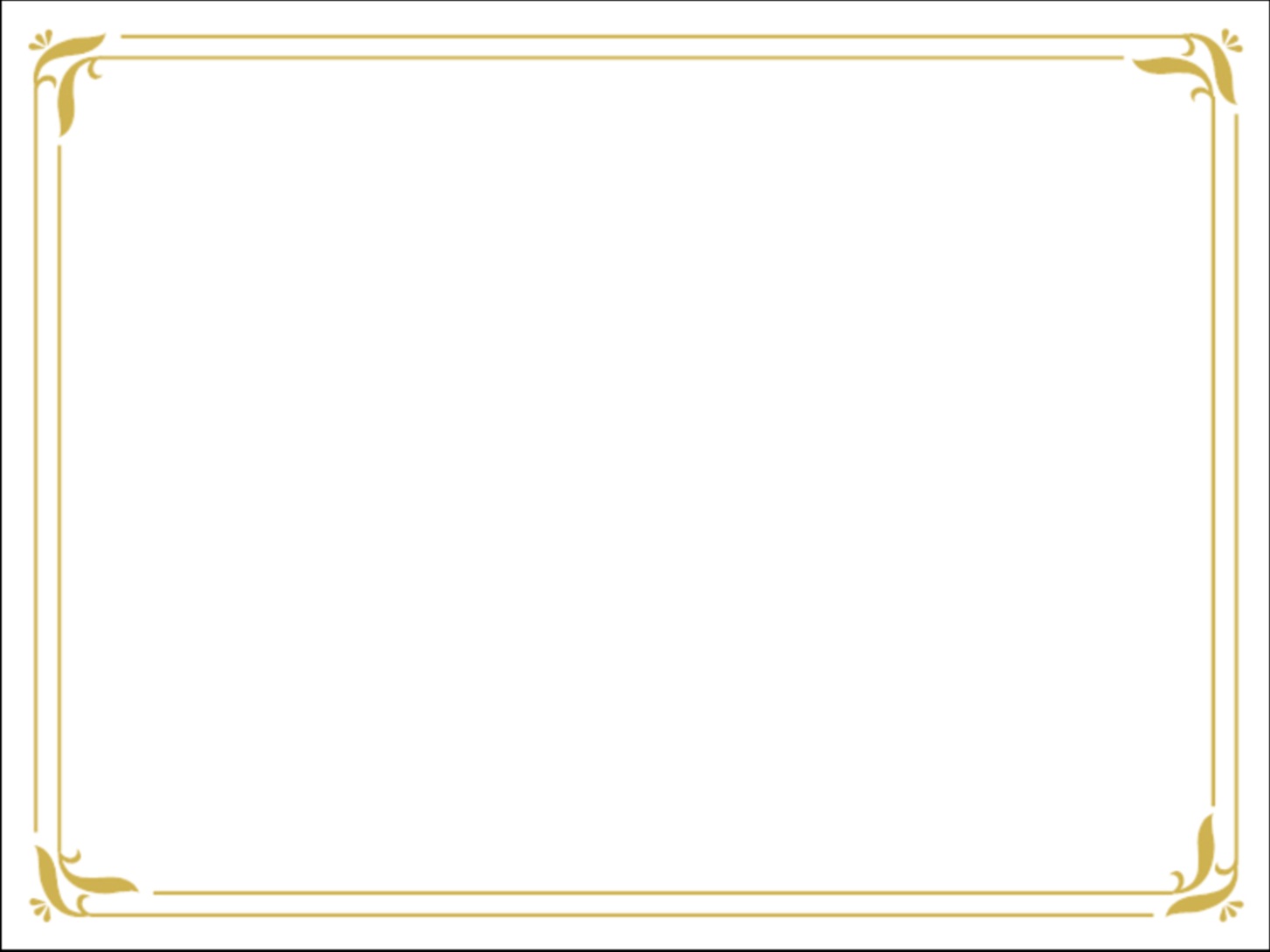 I. SỰ ĐA DẠNG CỦA NẤM
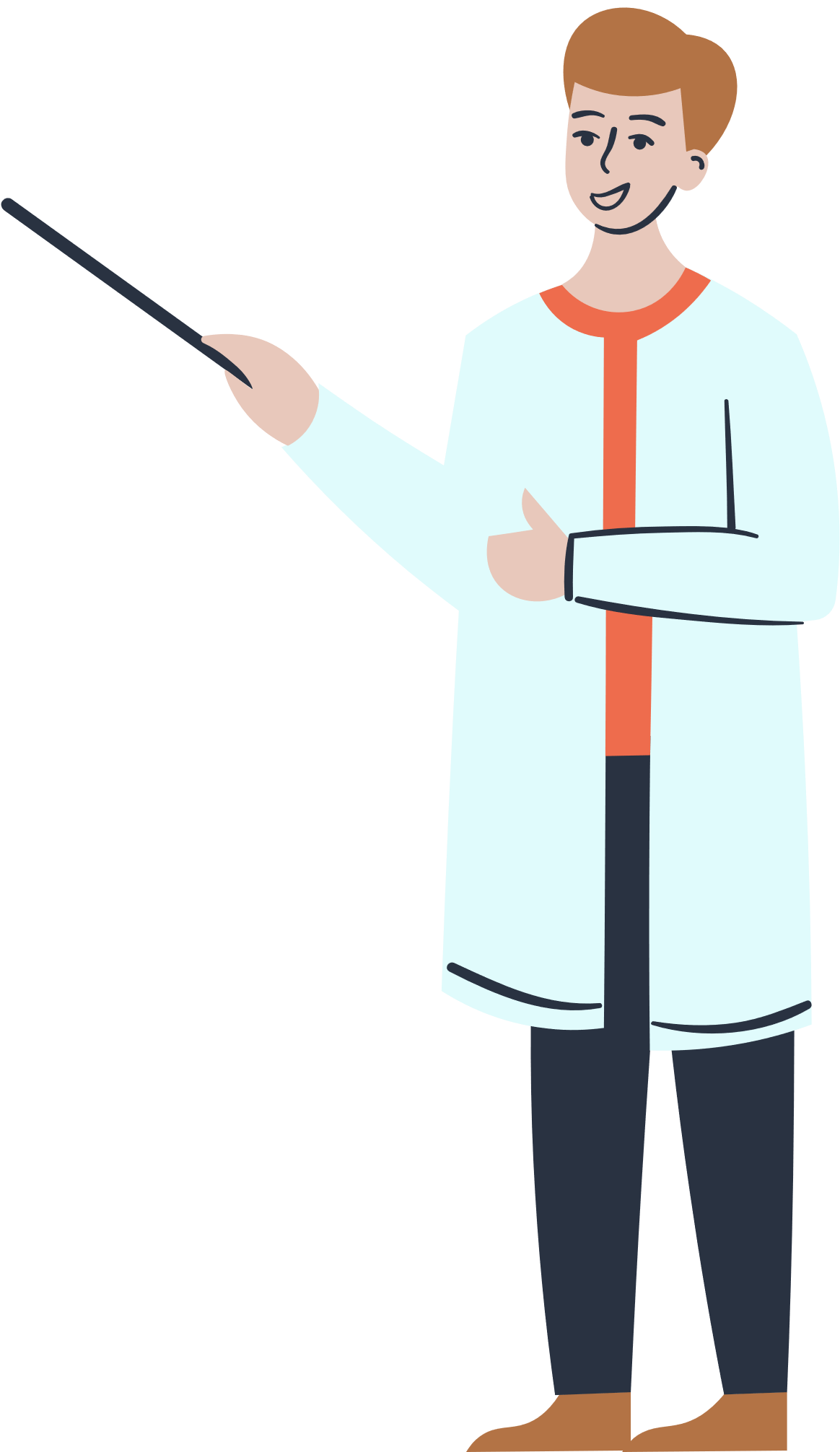 - Nấm là sinh vật nhân thực, thành tế bào cấu tạo bằng chất kitin.
- Nấm là sinh vật dị dưỡng, thức ăn là chất hữu cơ trong môi trường.
- Môi trường sống đa dạng như trên động vật, thực vật, đất ẩm, rơm rạ, thân cây gỗ mục…
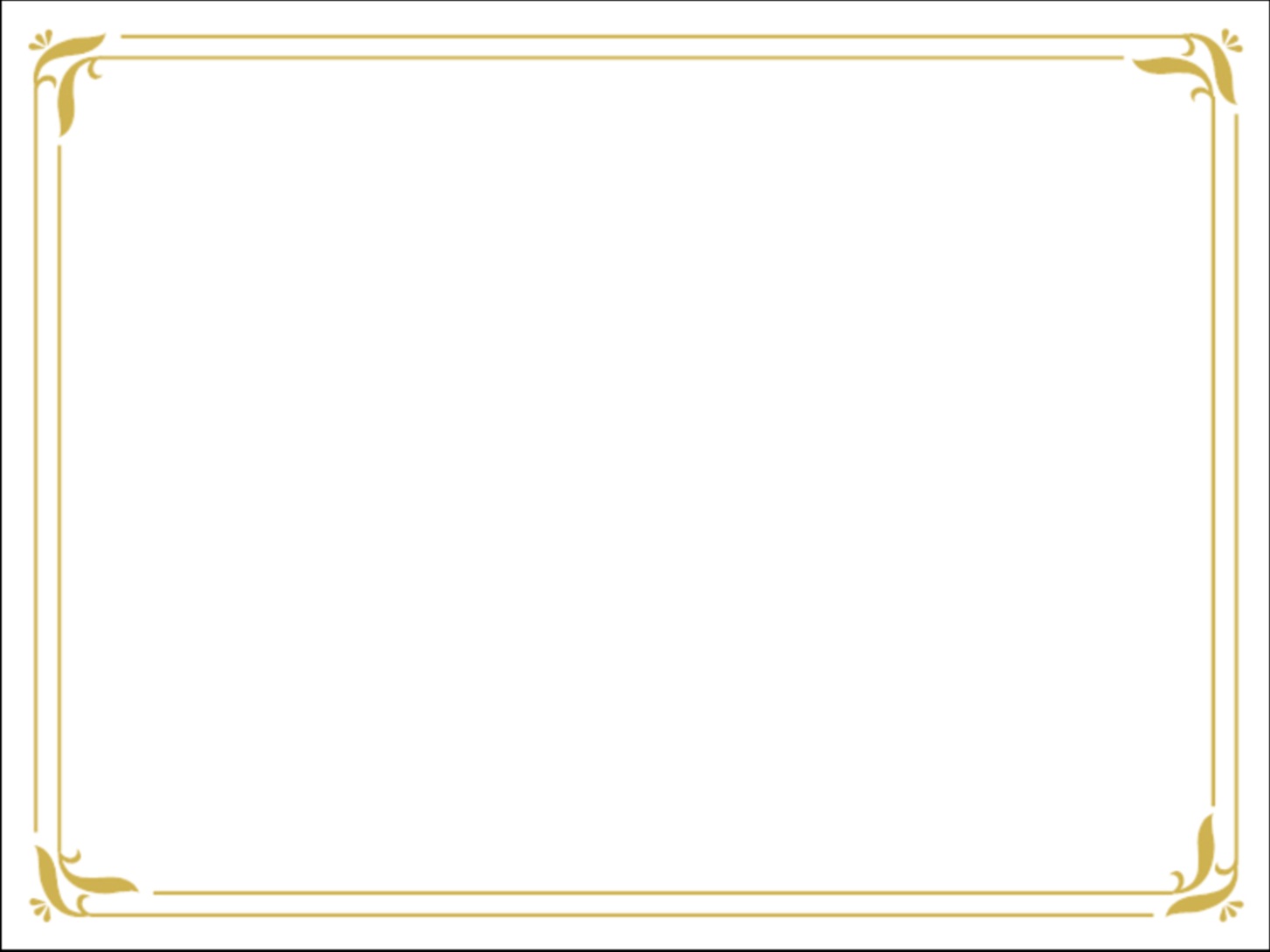 Nấm
Nấm đa bào
Nấm đơn bào
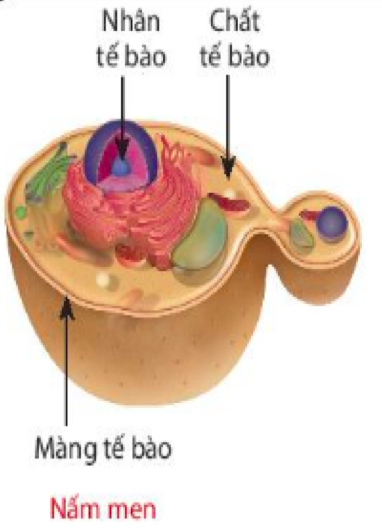 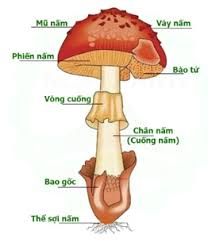 Cơ quan sinh sản
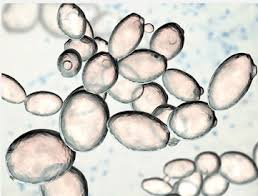 Cơ quan sinh dưỡng
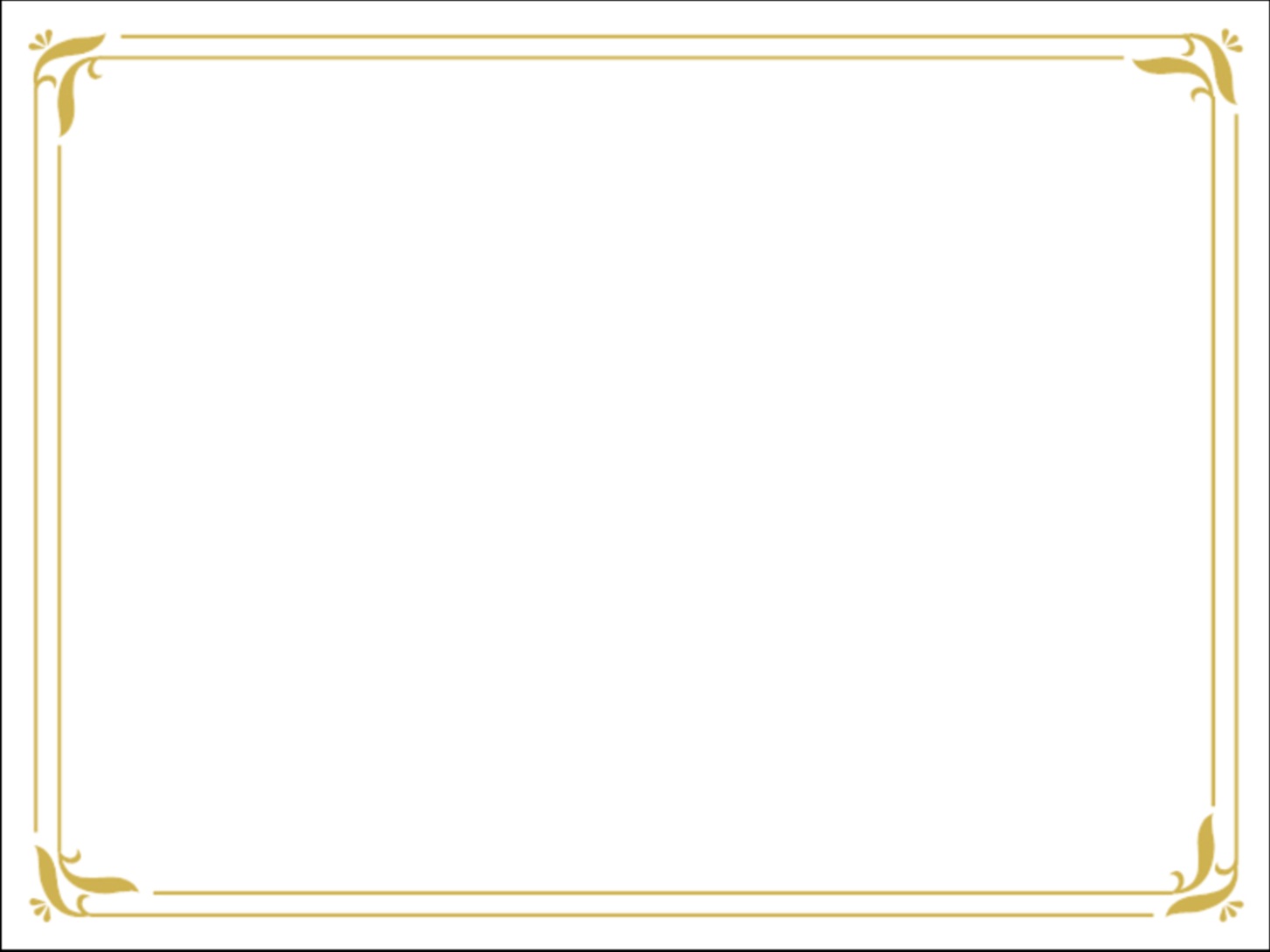 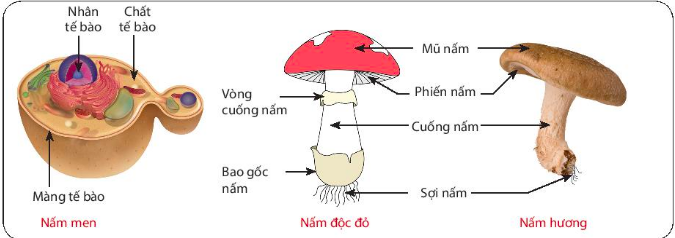 Quan sát hình trên hãy nêu điểm khác nhau giữa cấu tạo nấm men so với các nấm khác?
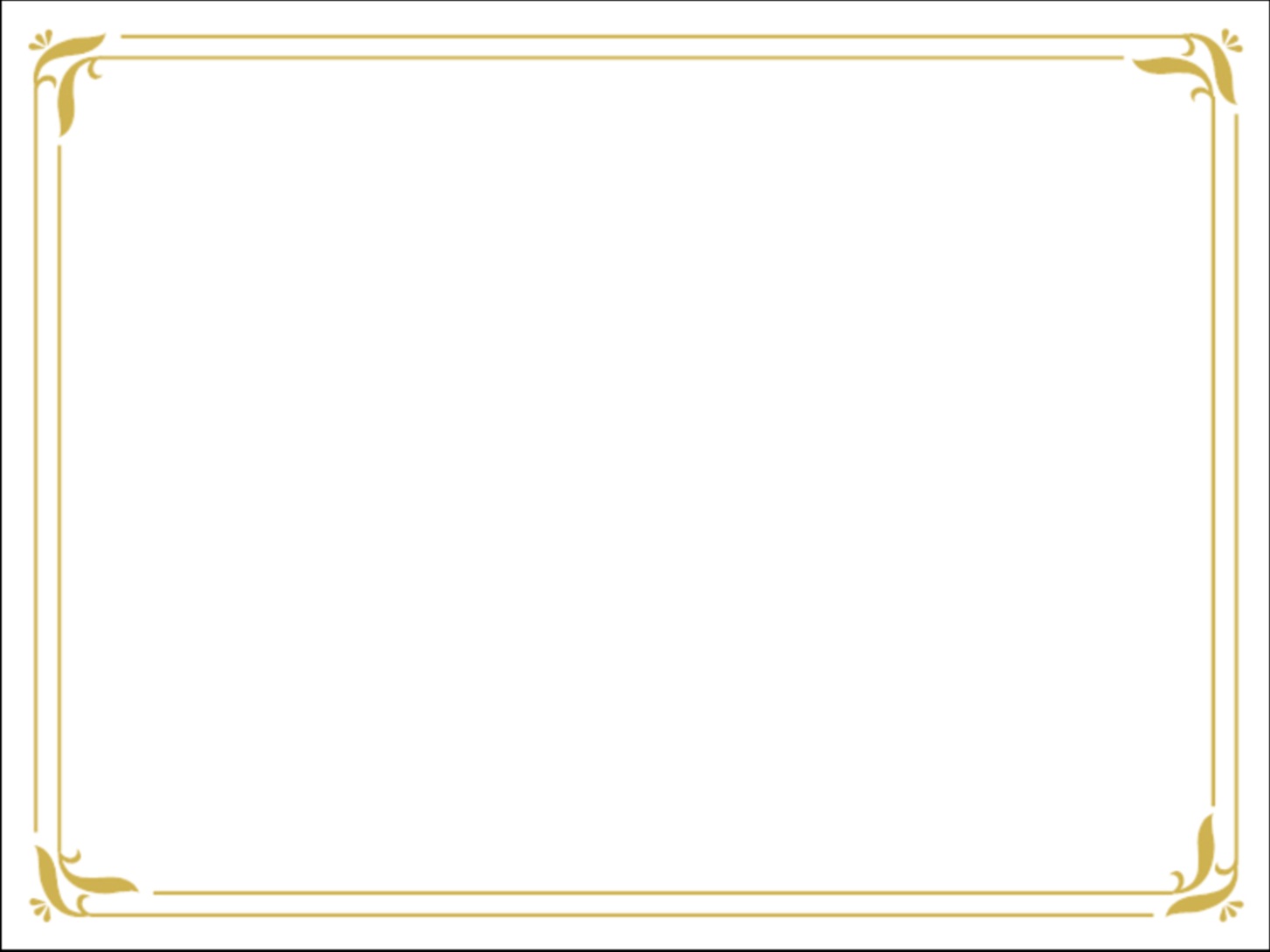 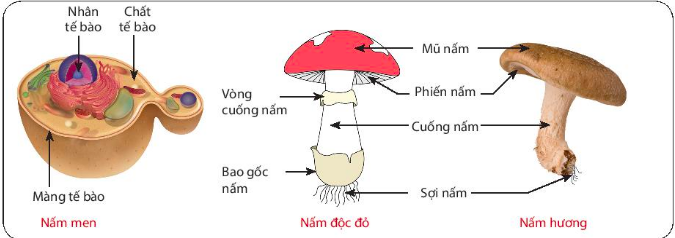 Nấm men cơ thể chỉ gồm 1 tế bào. Các nấm còn lại có hệ sợi nấm cấu tạo từ nhiều tế bào.
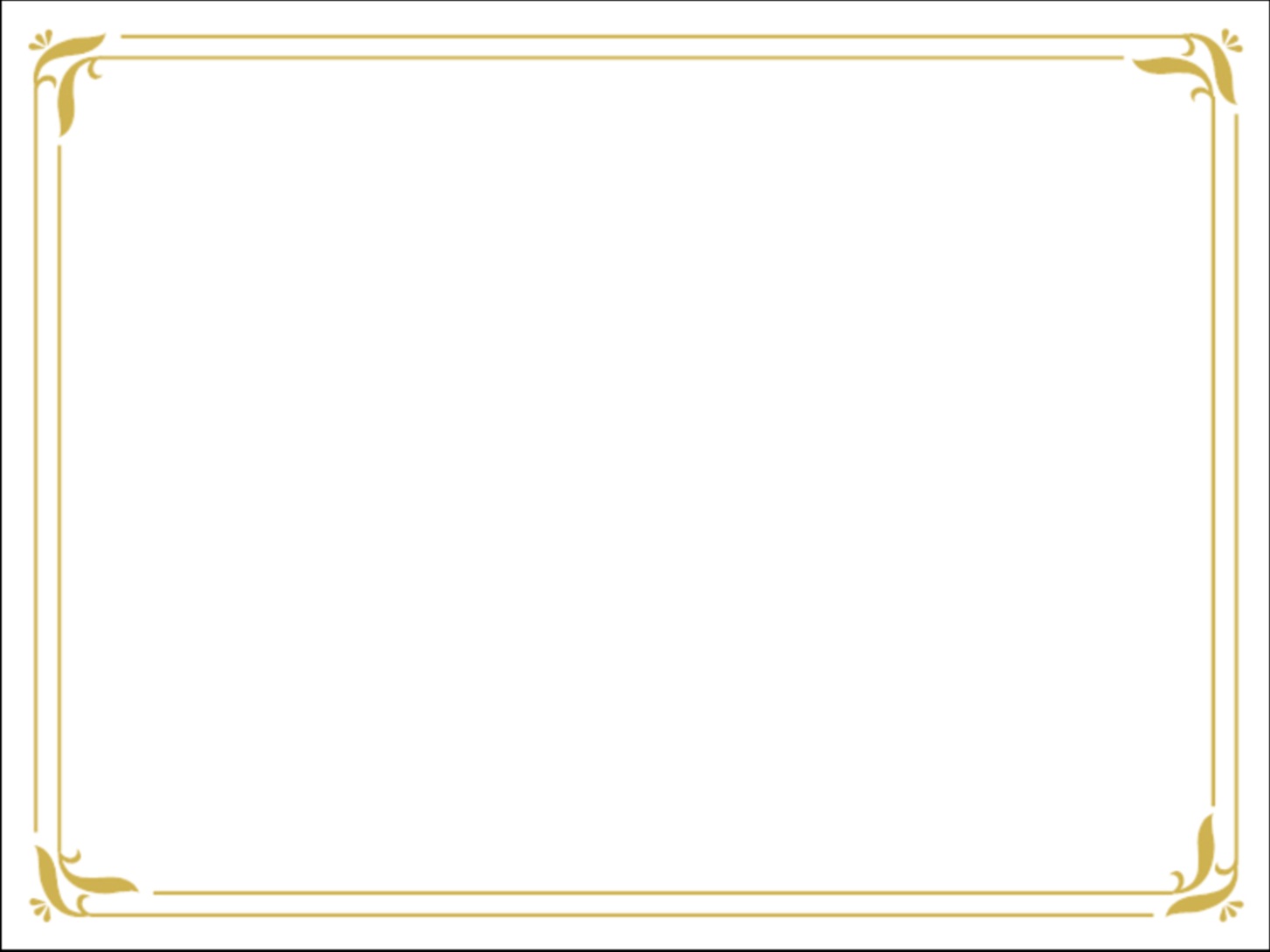 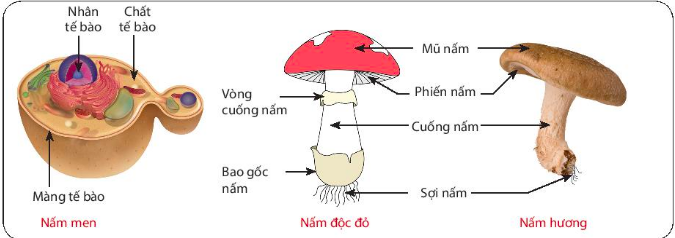 Phân biệt nấm đơn bào và nấm đa bào?
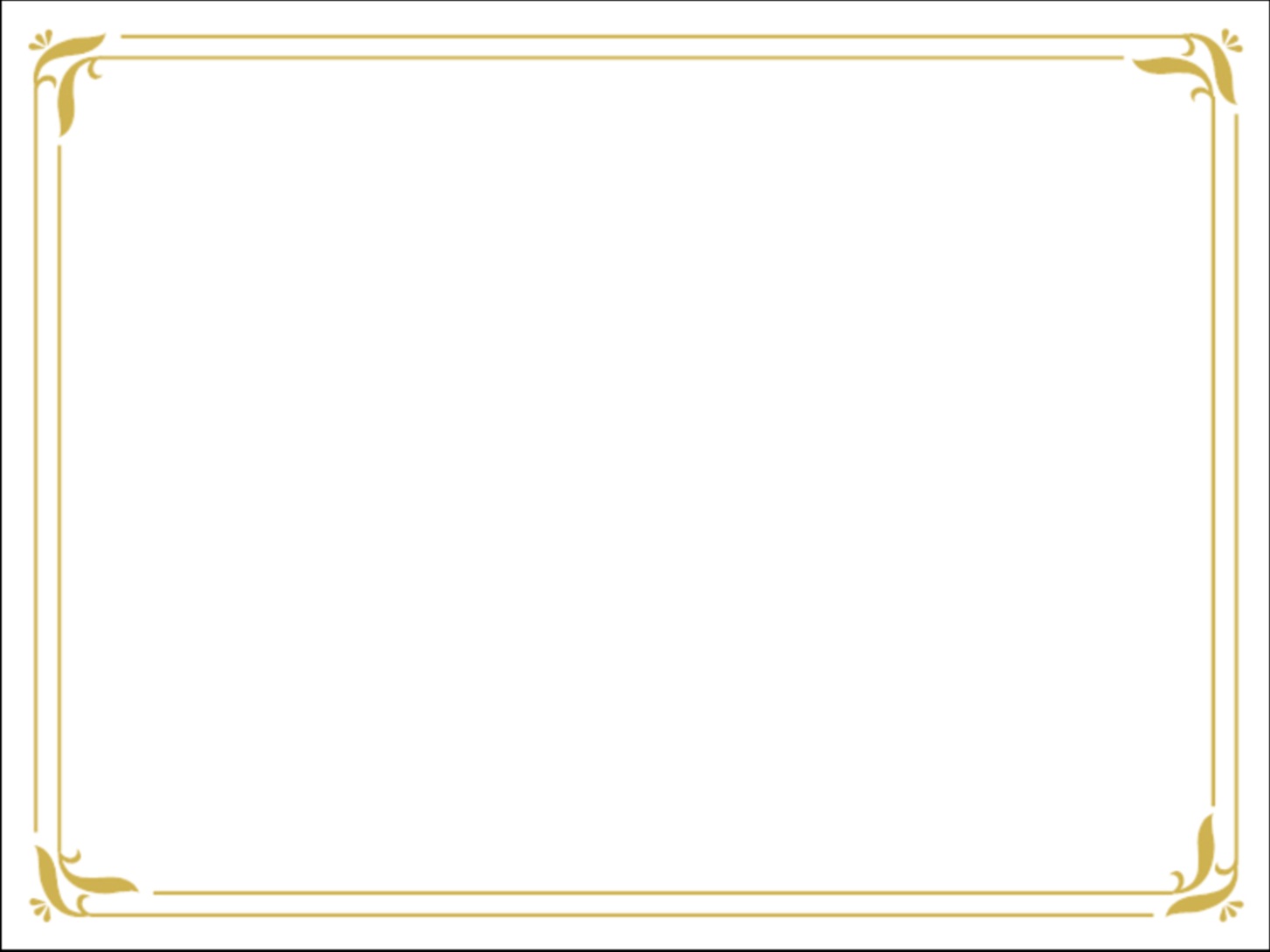 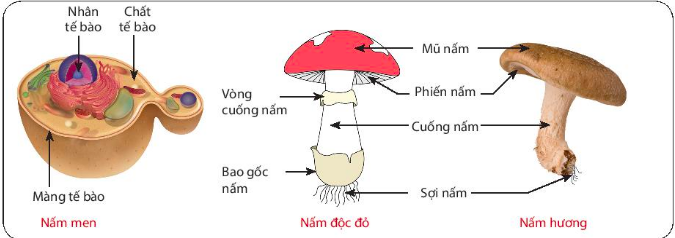 Nấm đơn bào chỉ có 1 tế bào. 
Nấm đa bào có hệ sợi nấm đa bào.
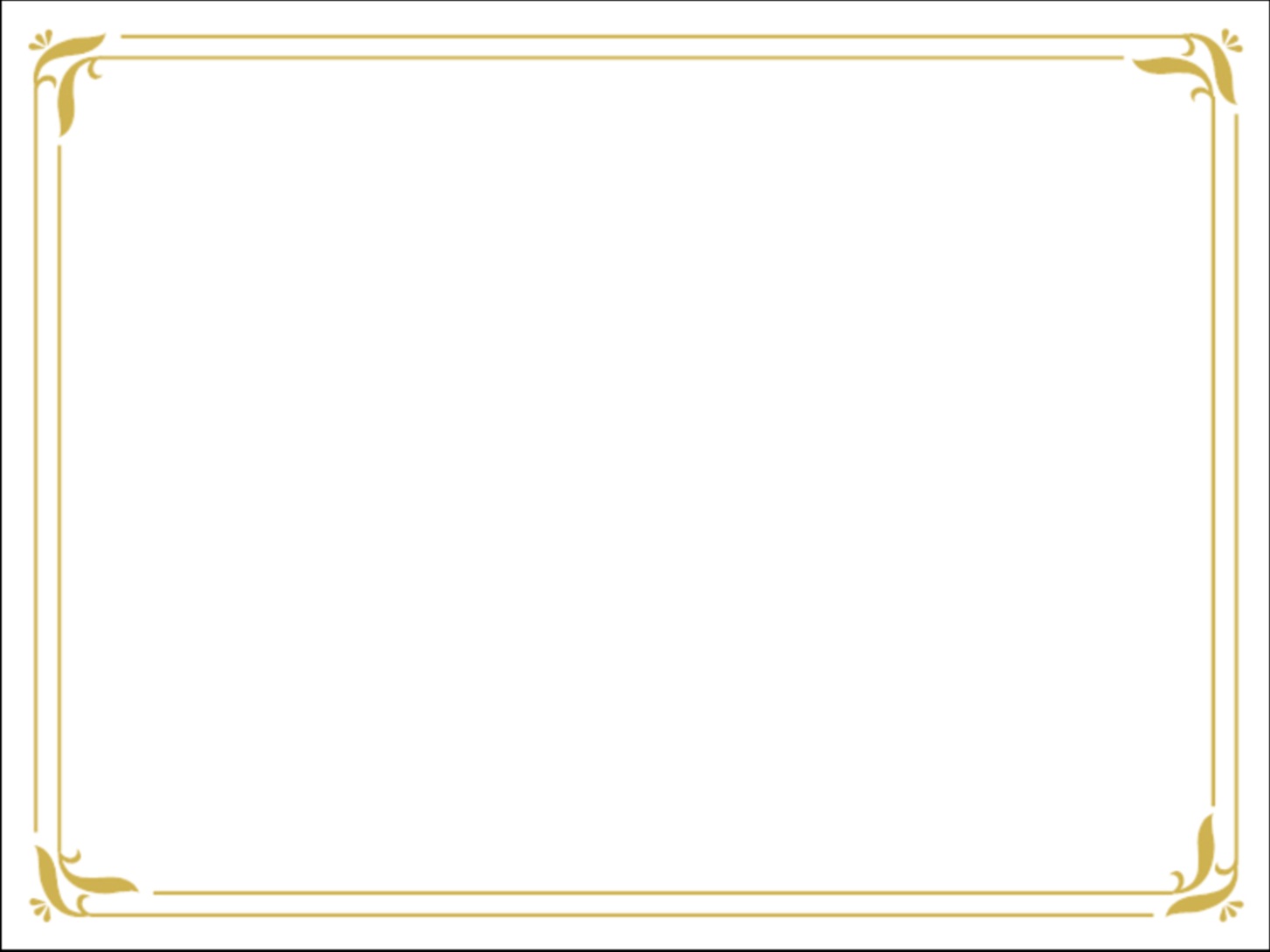 Nấm dựa vào cơ quan sinh sản thể quả (bào tử)
Nấm túi
Nấm đảm
Nấm tiếp hợp
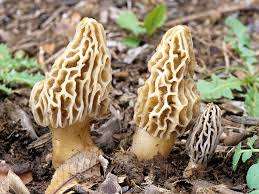 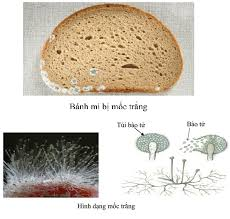 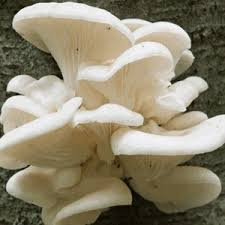 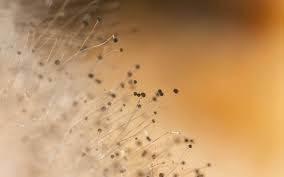 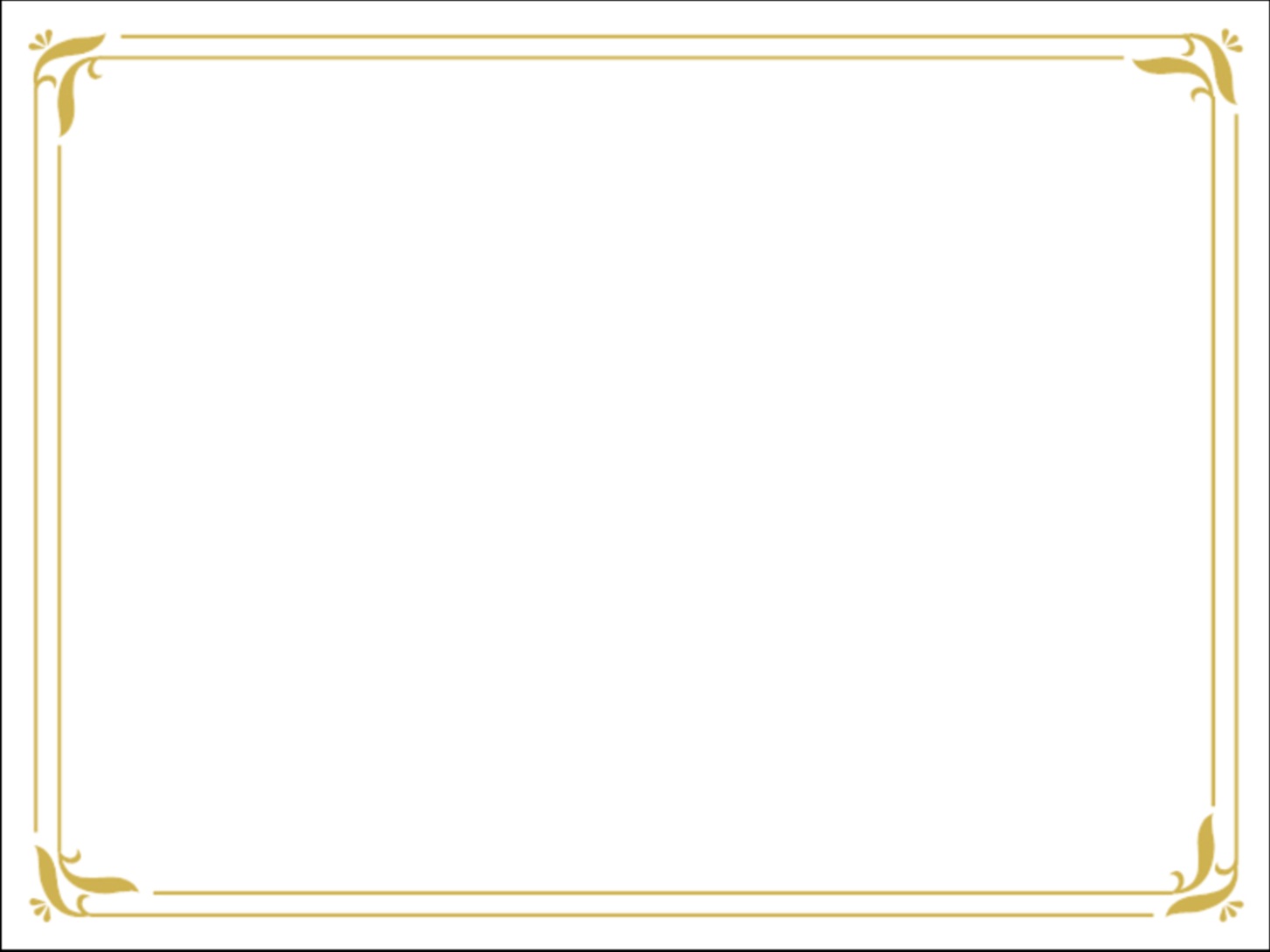 Nấm túi
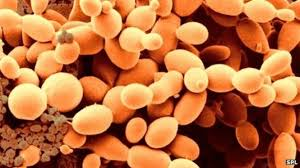 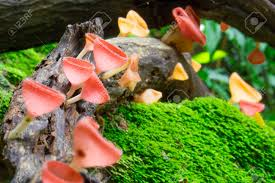 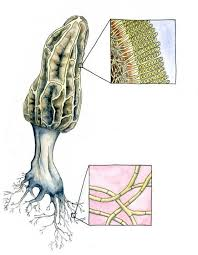 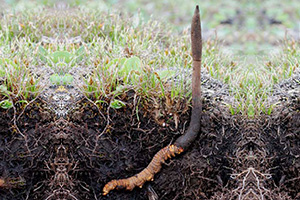 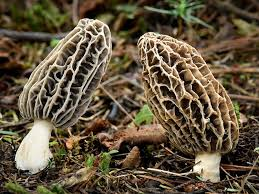 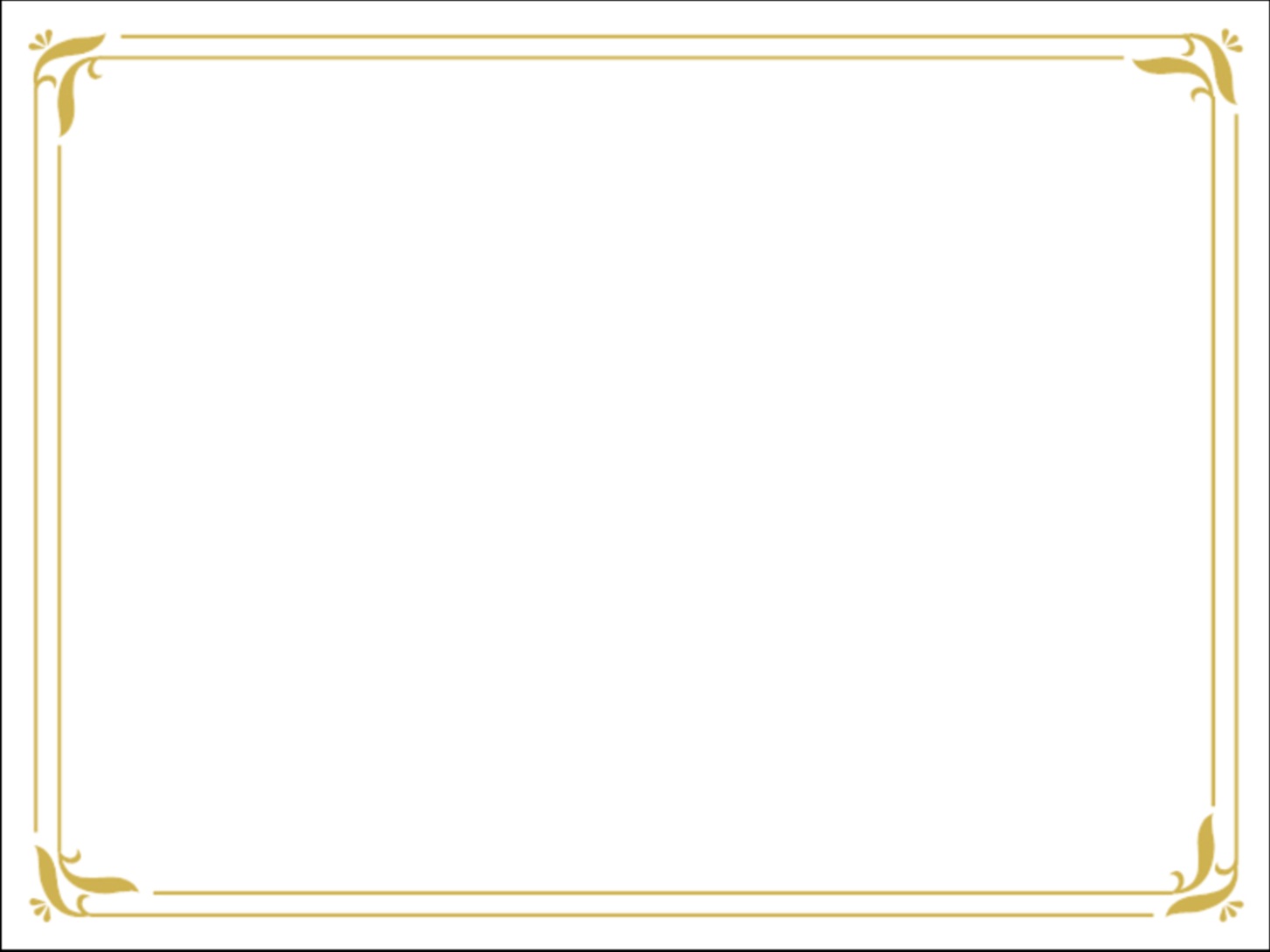 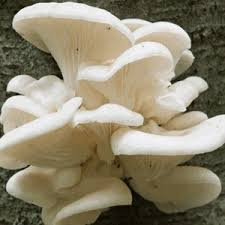 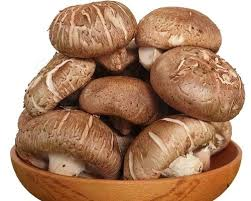 Nấm đảm
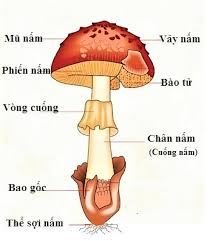 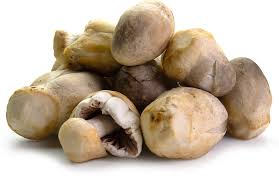 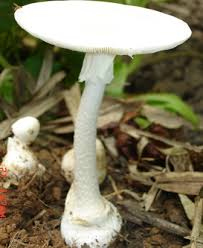 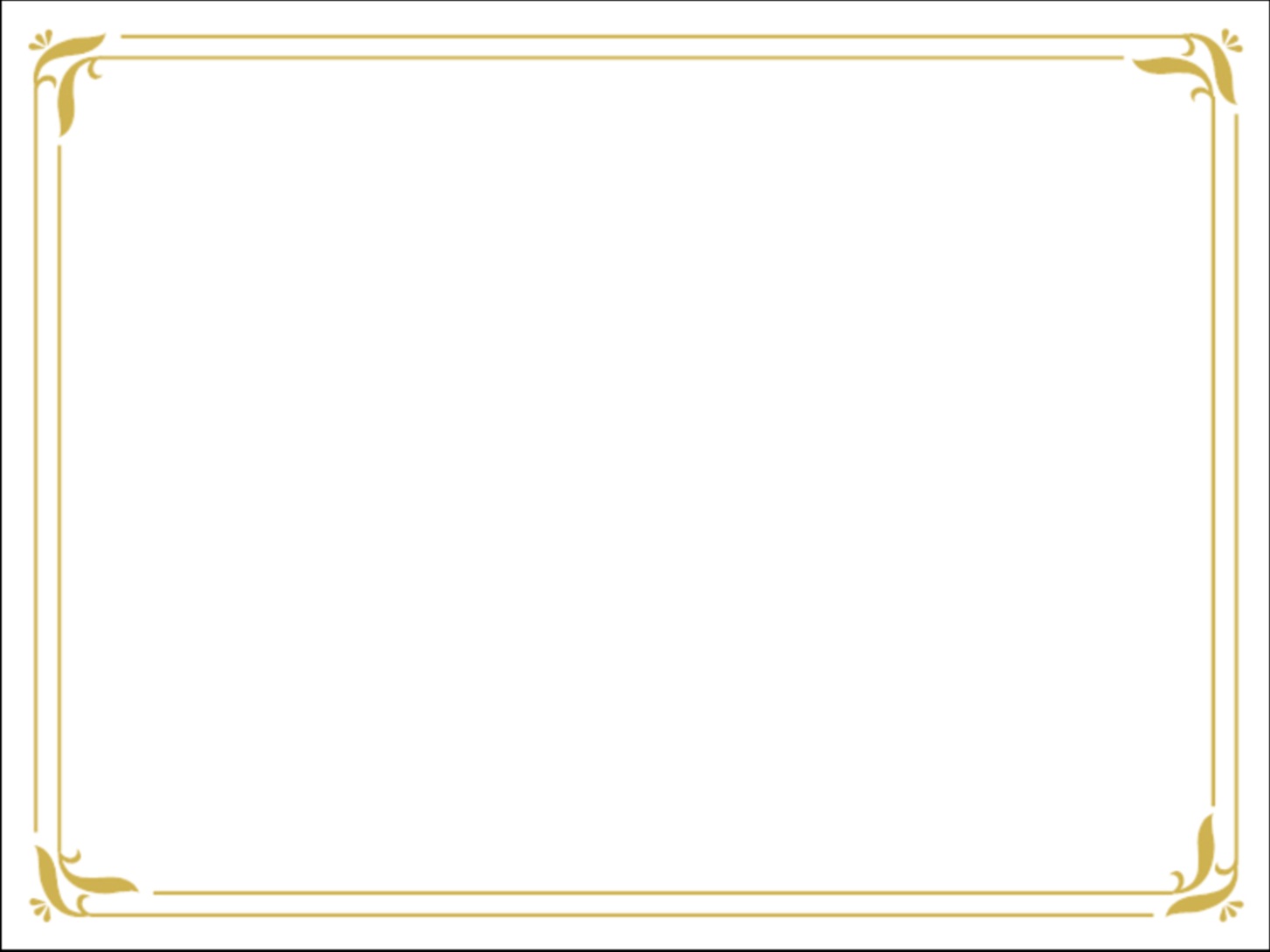 Nấm tiếp hợp
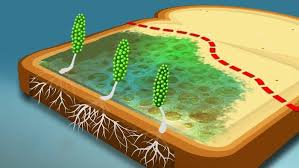 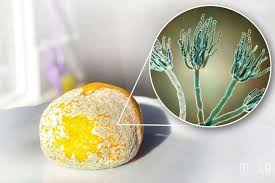 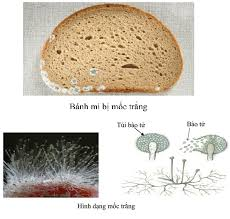 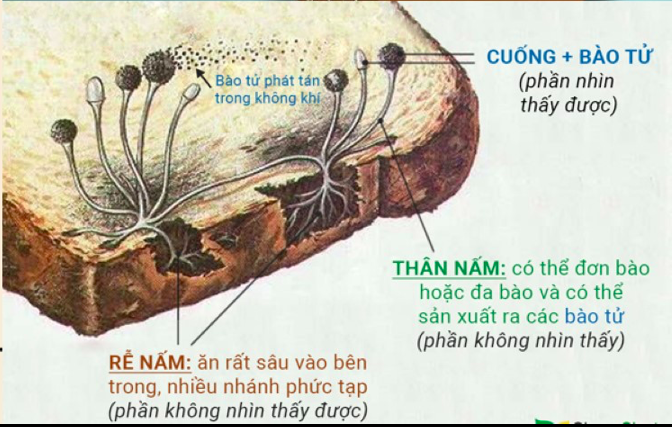 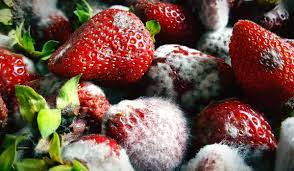 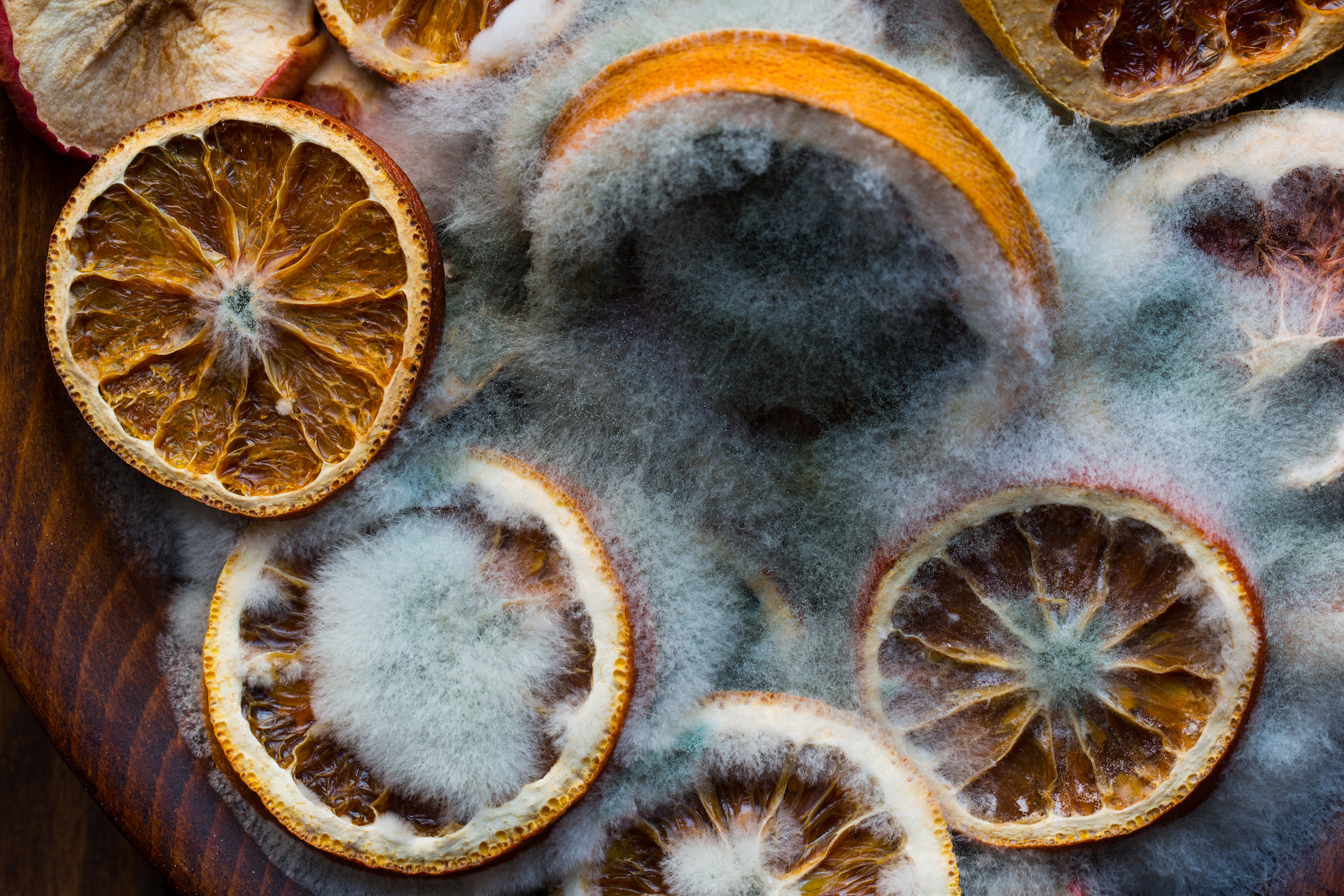 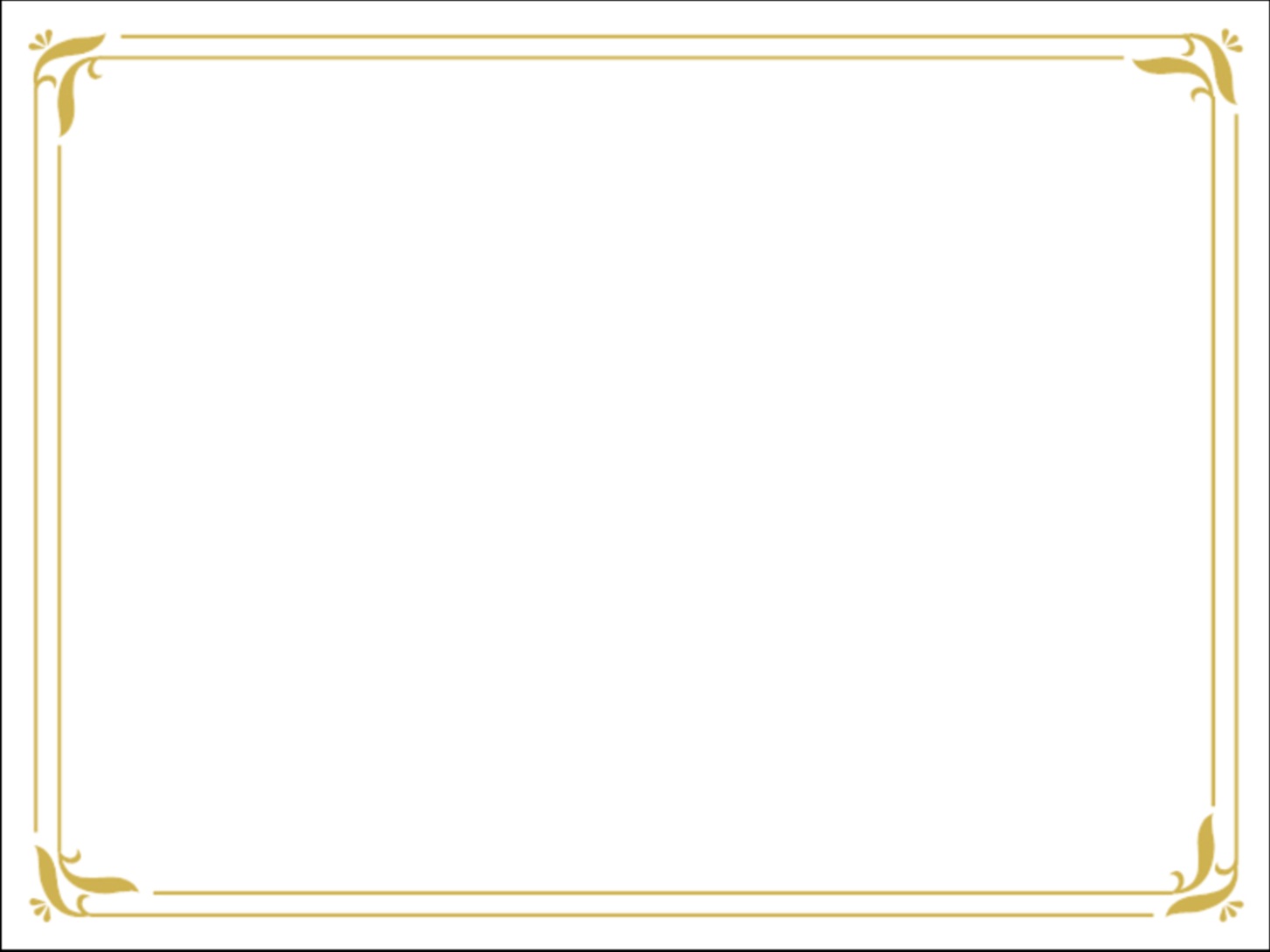 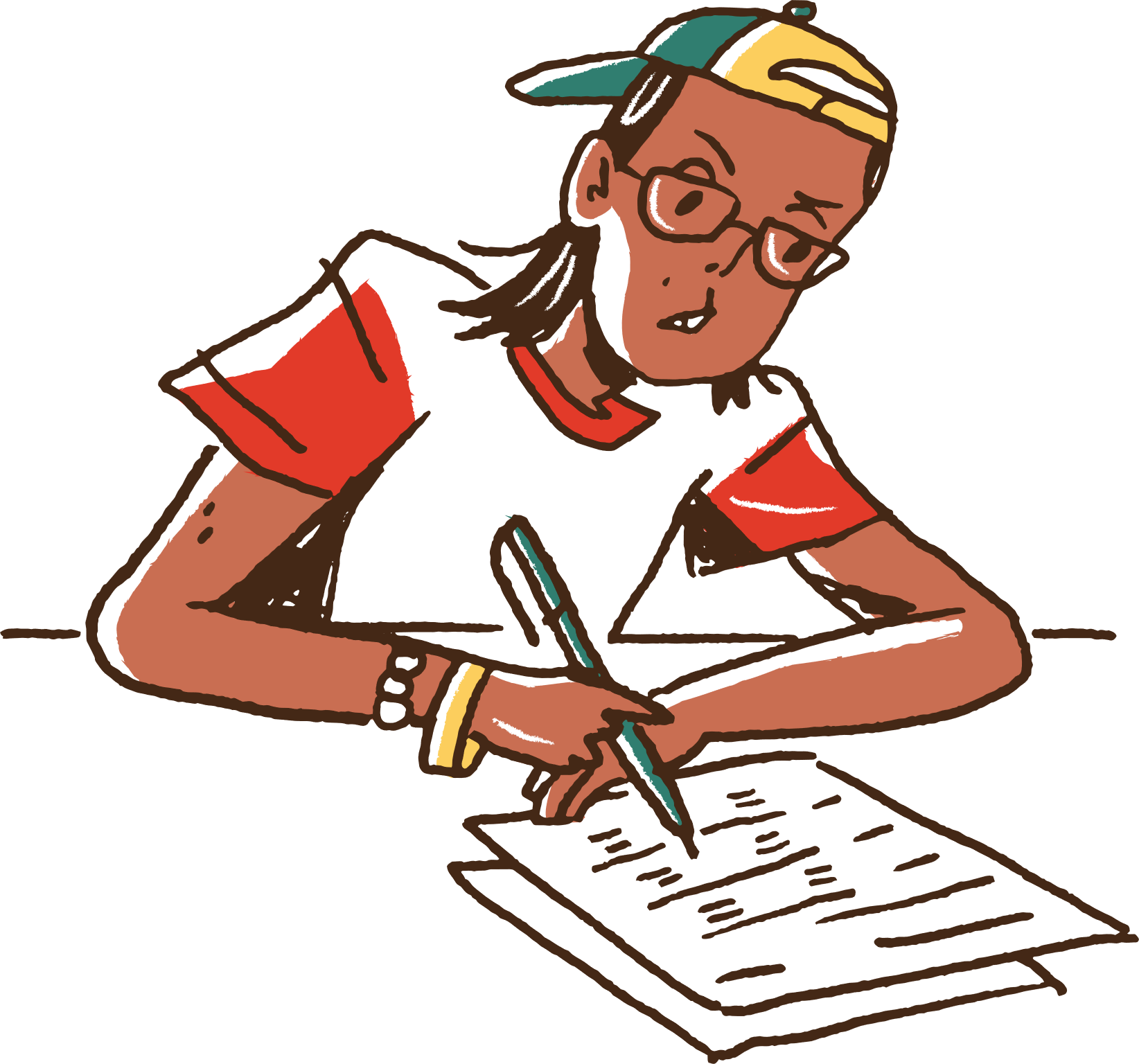 - Nấm được chia thành 3 nhóm:
Hãy quan sát 1 số loại nấm (nấm mộc nhĩ, nấm rơm,
 nấm mỡ, nấm trứng…) và mô tả hình thái của chúng.
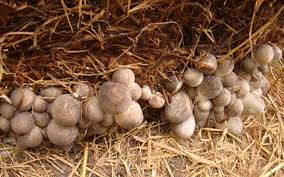 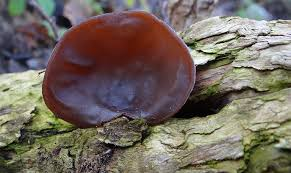 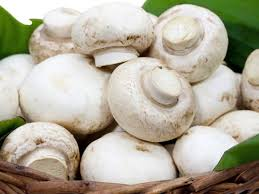 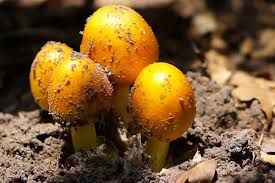 Hãy quan sát 1 số loại nấm (nấm mộc nhĩ, nấm rơm,
 nấm mỡ, nấm trứng…) và mô tả hình thái của chúng.
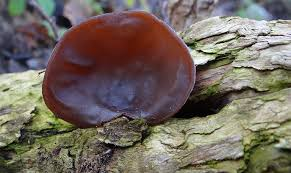 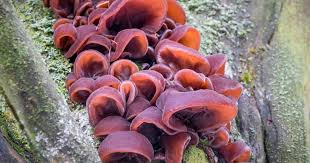 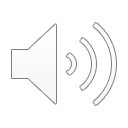 Hãy quan sát 1 số loại nấm (nấm mộc nhĩ, nấm rơm,
 nấm mỡ, nấm trứng…) và mô tả hình thái của chúng.
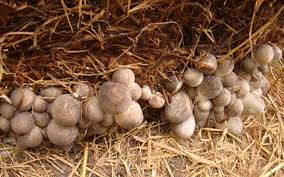 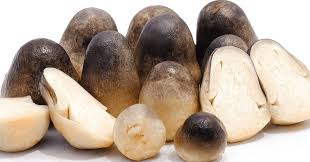 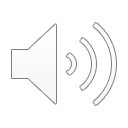 Hãy quan sát 1 số loại nấm (nấm mộc nhĩ, nấm rơm,
 nấm mỡ, nấm trứng…) và mô tả hình thái của chúng.
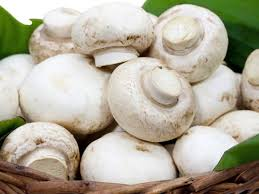 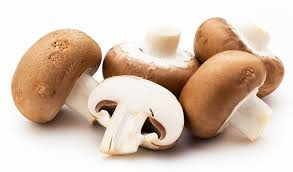 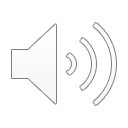 Hãy quan sát 1 số loại nấm (nấm mộc nhĩ, nấm rơm,
 nấm mỡ, nấm trứng…) và mô tả hình thái của chúng.
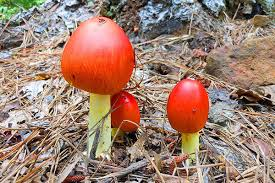 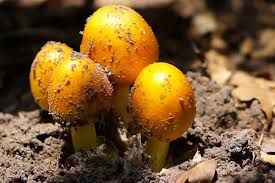 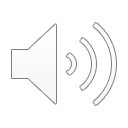 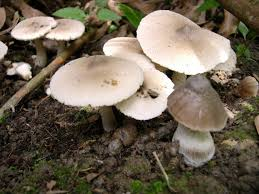 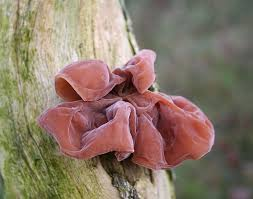 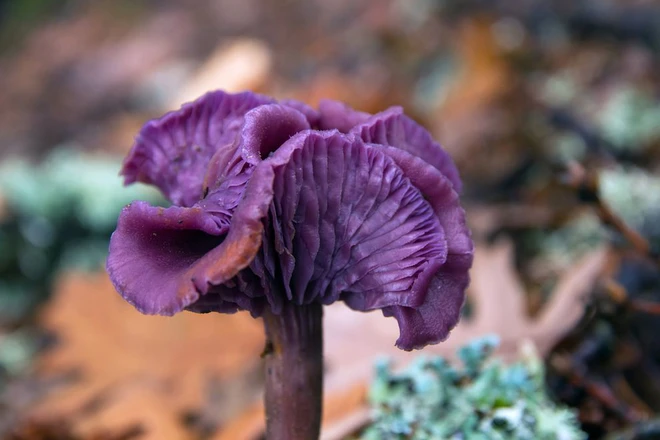 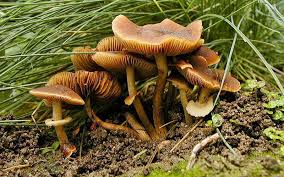 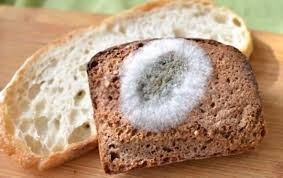 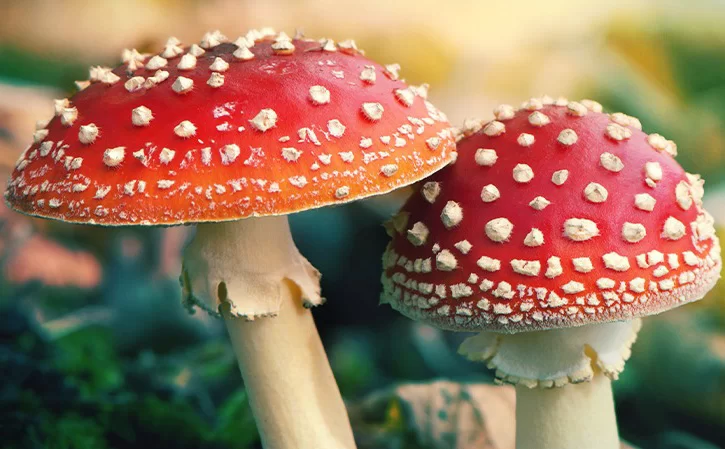 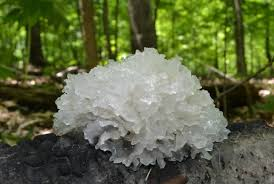 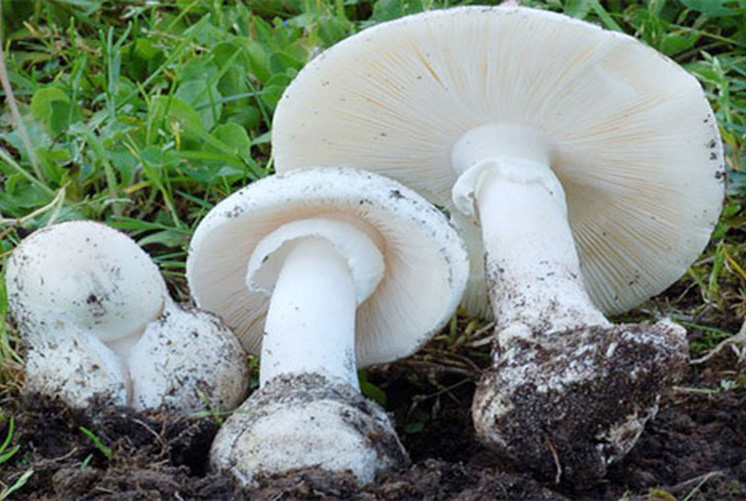 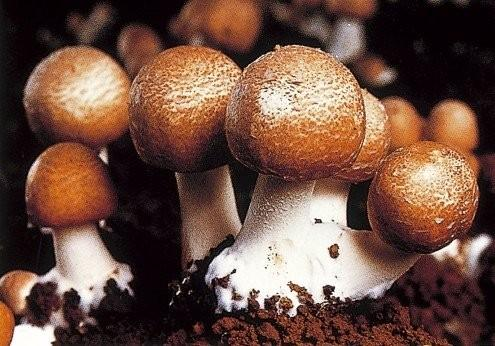 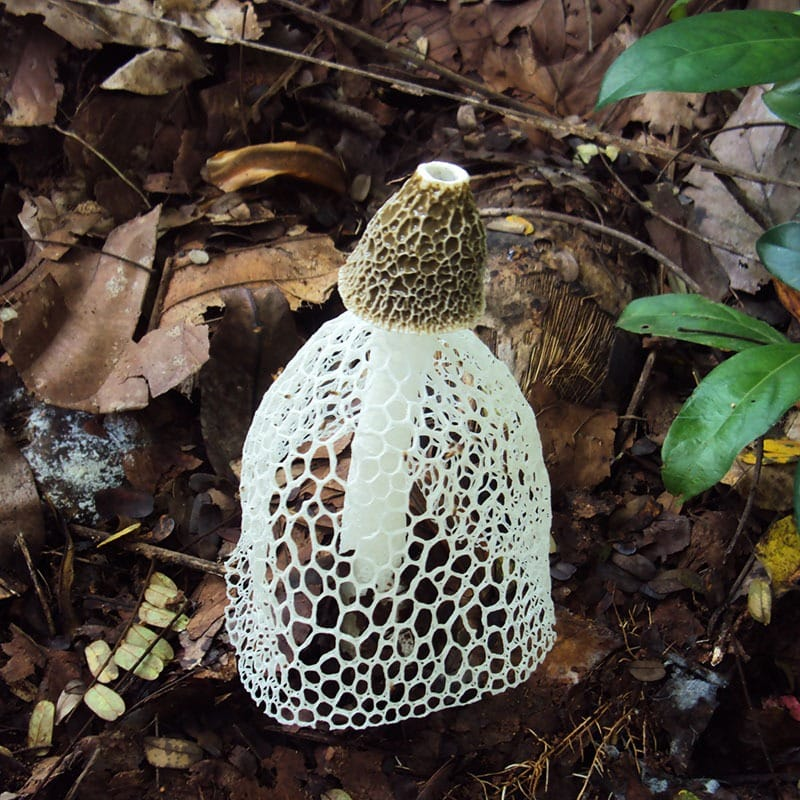 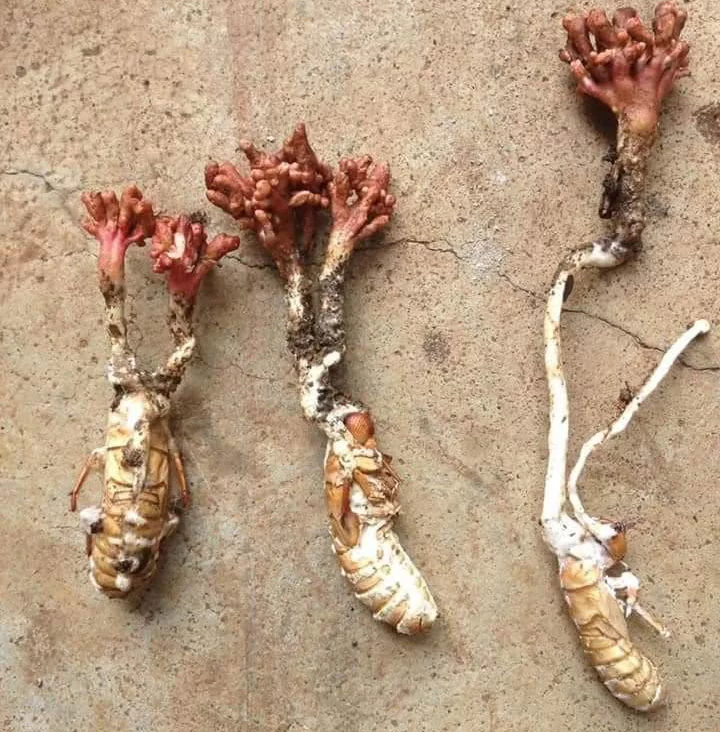 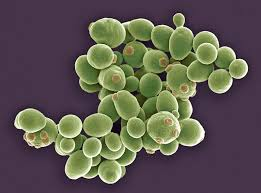 Luyện tập
Câu 1
Đặc điểm nào dưới đây nói về Nấm là không đúng?
Nấm là sinh vật nhân thực
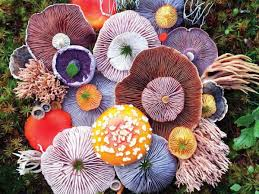 Nấm là sinh vật dị dưỡng
Môi trường sống rất đa dạng
Thuộc giới Thực vật
Câu 1
Đặc điểm nào dưới đây nói về Nấm là không đúng?
Nấm là sinh vật nhân thực
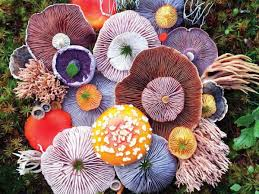 Nấm là sinh vật dị dưỡng
Môi trường sống rất đa dạng
Thuộc giới Thực vật
Câu 2
Đặc điểm nào dưới đây không phải là của Nấm?
Nấm là sinh vật nhân thực
Tế bào nấm có chứa lục lạp
Thành tế bào của nấm cấu tạo là chất kitin
Nấm là sinh vật dị dưỡng
Câu 2
Đặc điểm nào dưới đây không phải là của Nấm?
Nấm là sinh vật nhân thực
Tế bào nấm có chứa lục lạp
Thành tế bào của nấm cấu tạo là chất kitin
Nấm là sinh vật dị dưỡng
Câu 3
Nấm không thuộc giới Thực vật vì?
Nấm không có khả năng sống tự dưỡng
Nấm là sinh vật nhân thực
Nấm có thể là đơn bào hoặc đa bào
Nấm đa dạng về hình thái và môi trường sống
Câu 3
Nấm không thuộc giới Thực vật vì?
Nấm không có khả năng sống tự dưỡng
Nấm là sinh vật nhân thực
Nấm có thể là đơn bào hoặc đa bào
Nấm đa dạng về hình thái và môi trường sống
Câu 4
Thành phần cấu tạo nào dưới đây không phải của Nấm?
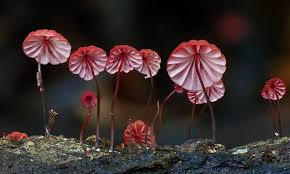 Mũ Nấm
Thân Nấm
Rễ
Sợi nấm
Câu 4
Thành phần cấu tạo nào dưới đây không phải của Nấm?
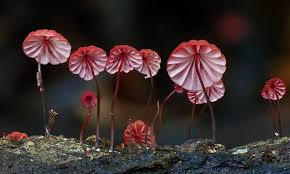 Mũ Nấm
Thân Nấm
Rễ
Sợi nấm
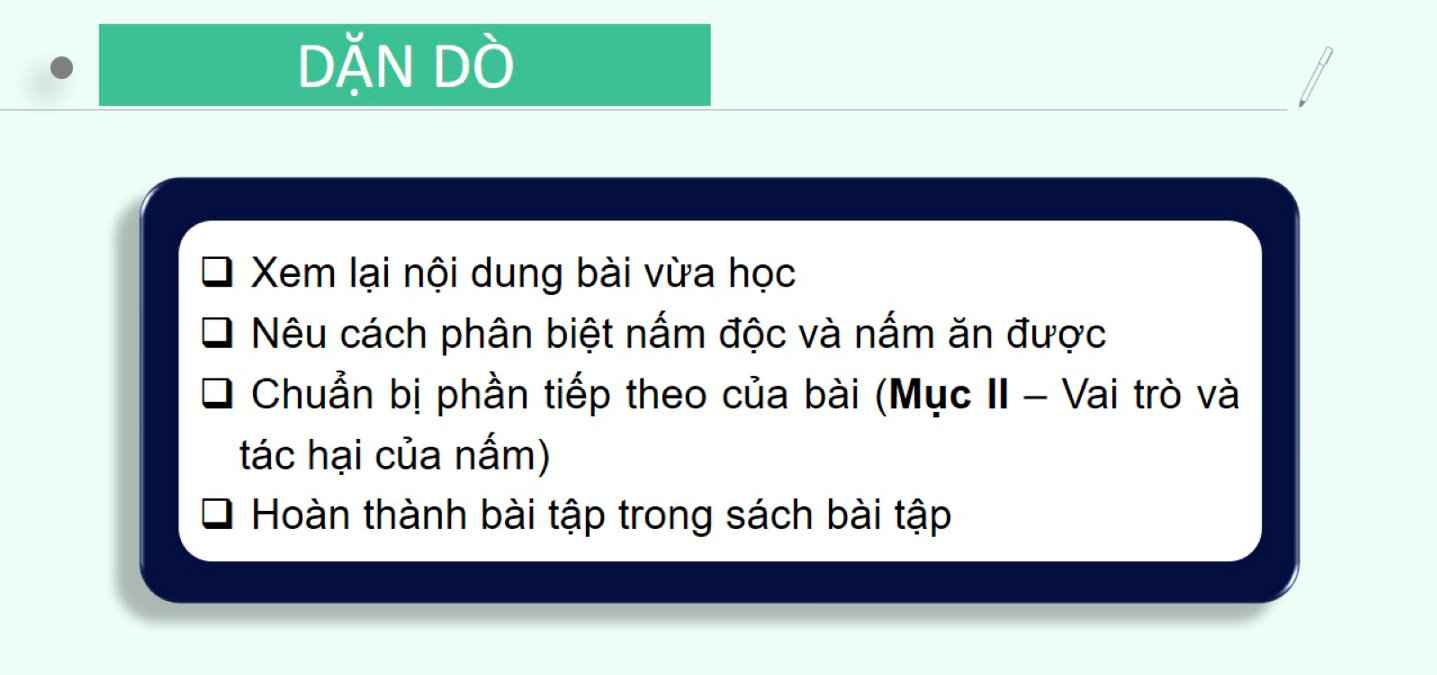 CẢM ƠN CÁC EM ĐÃ LẮNG NGHE BÀI GIẢNG!
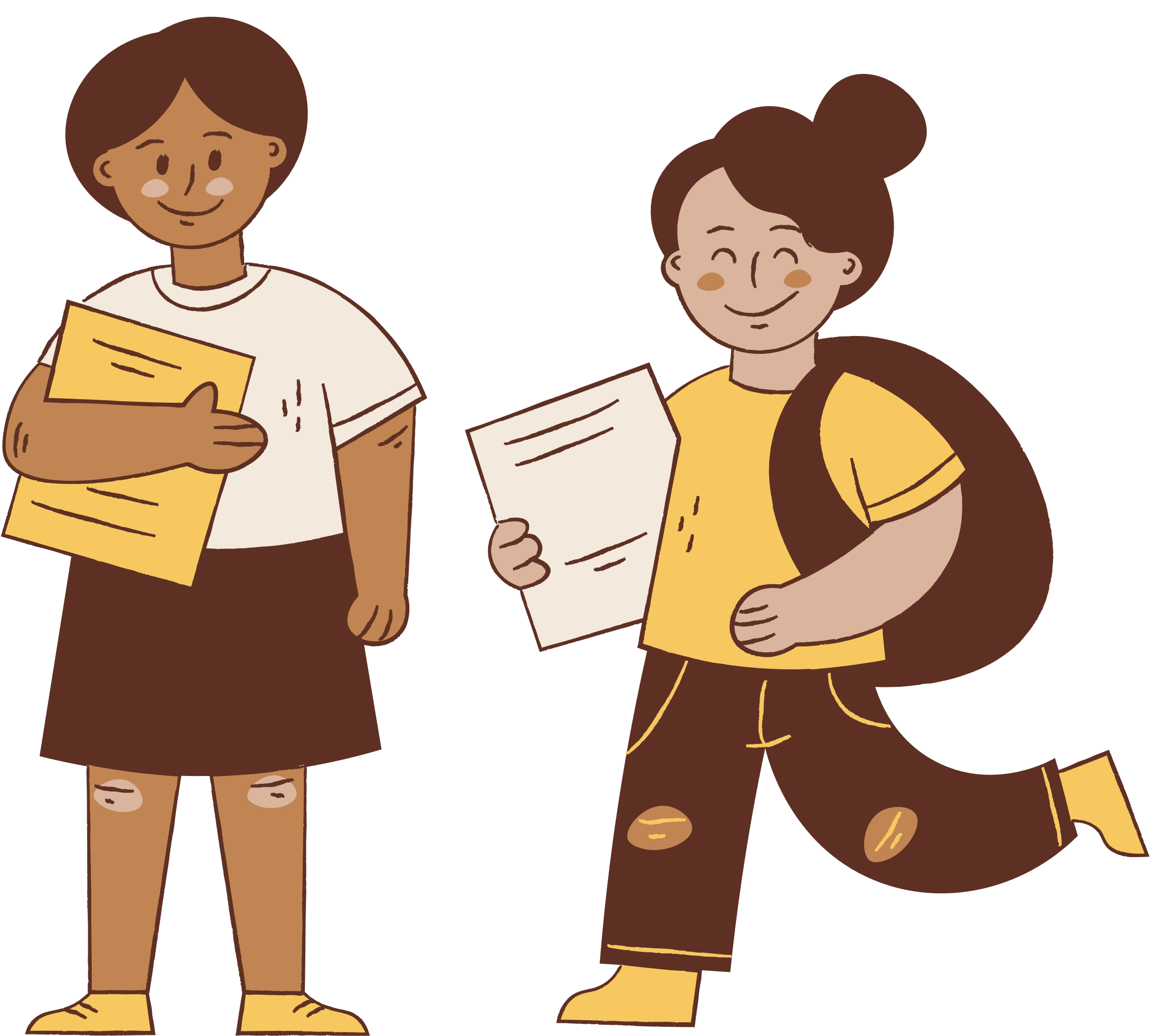 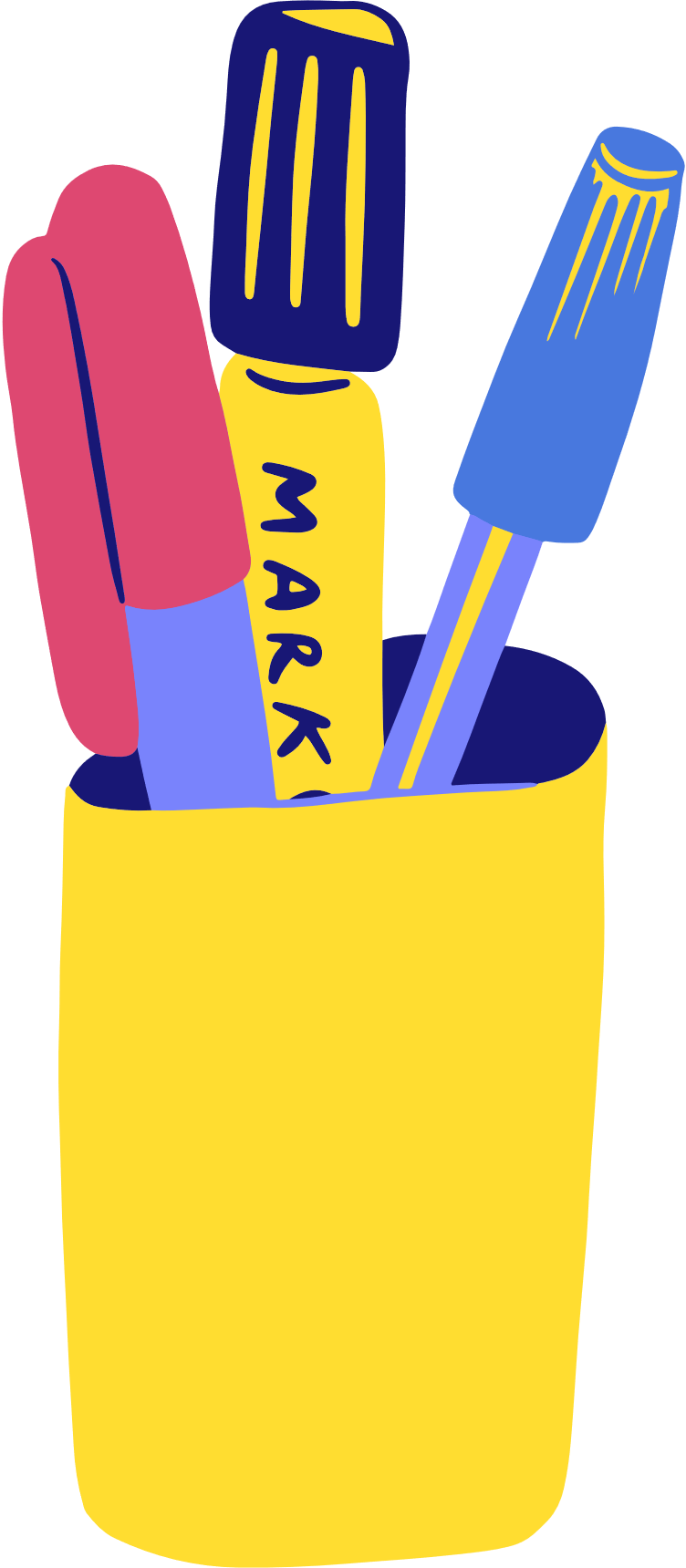 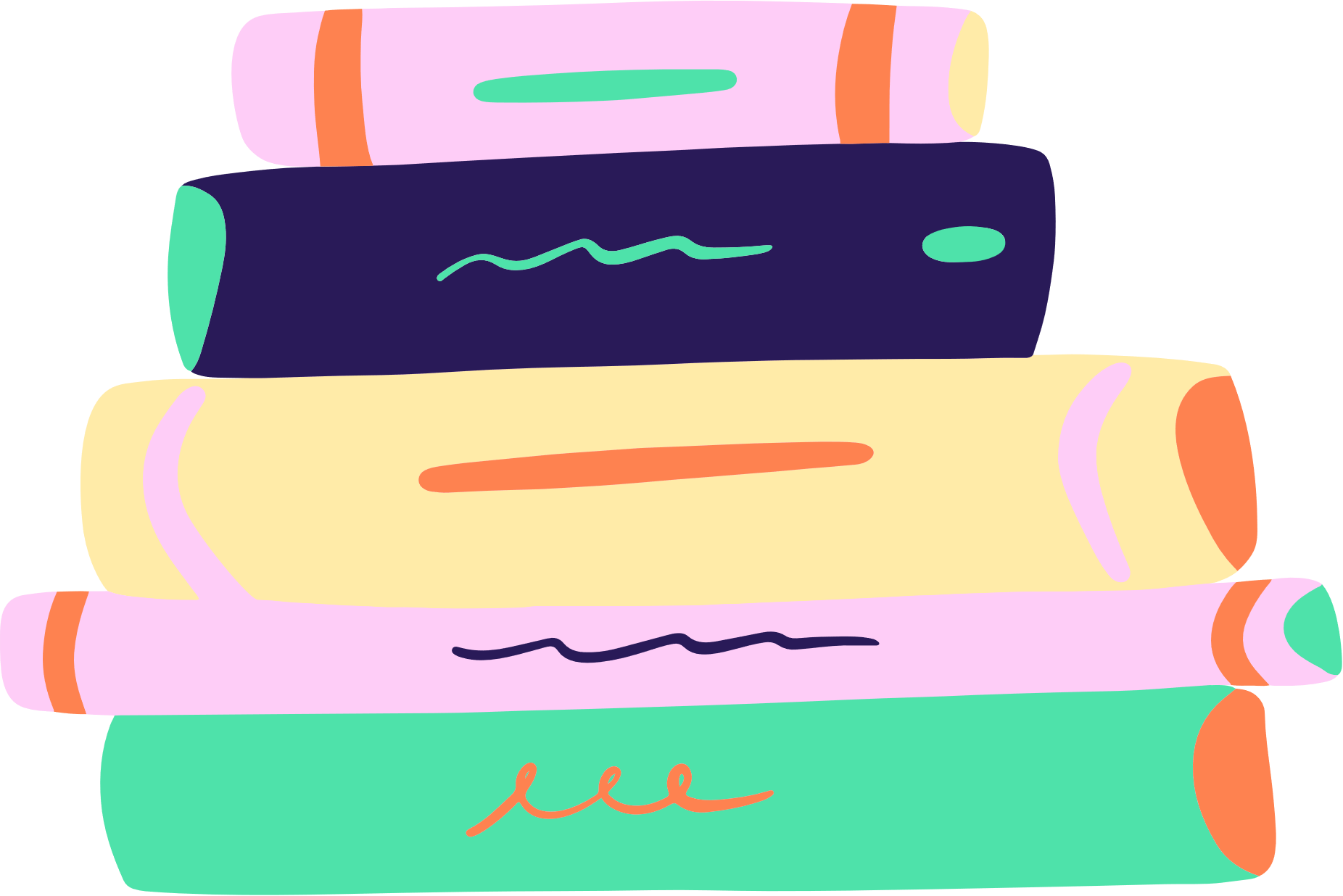